It’s your financial journey…own it!
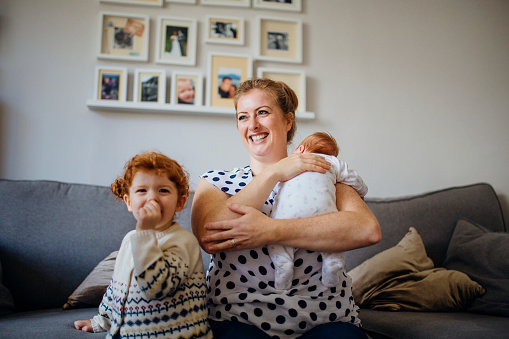 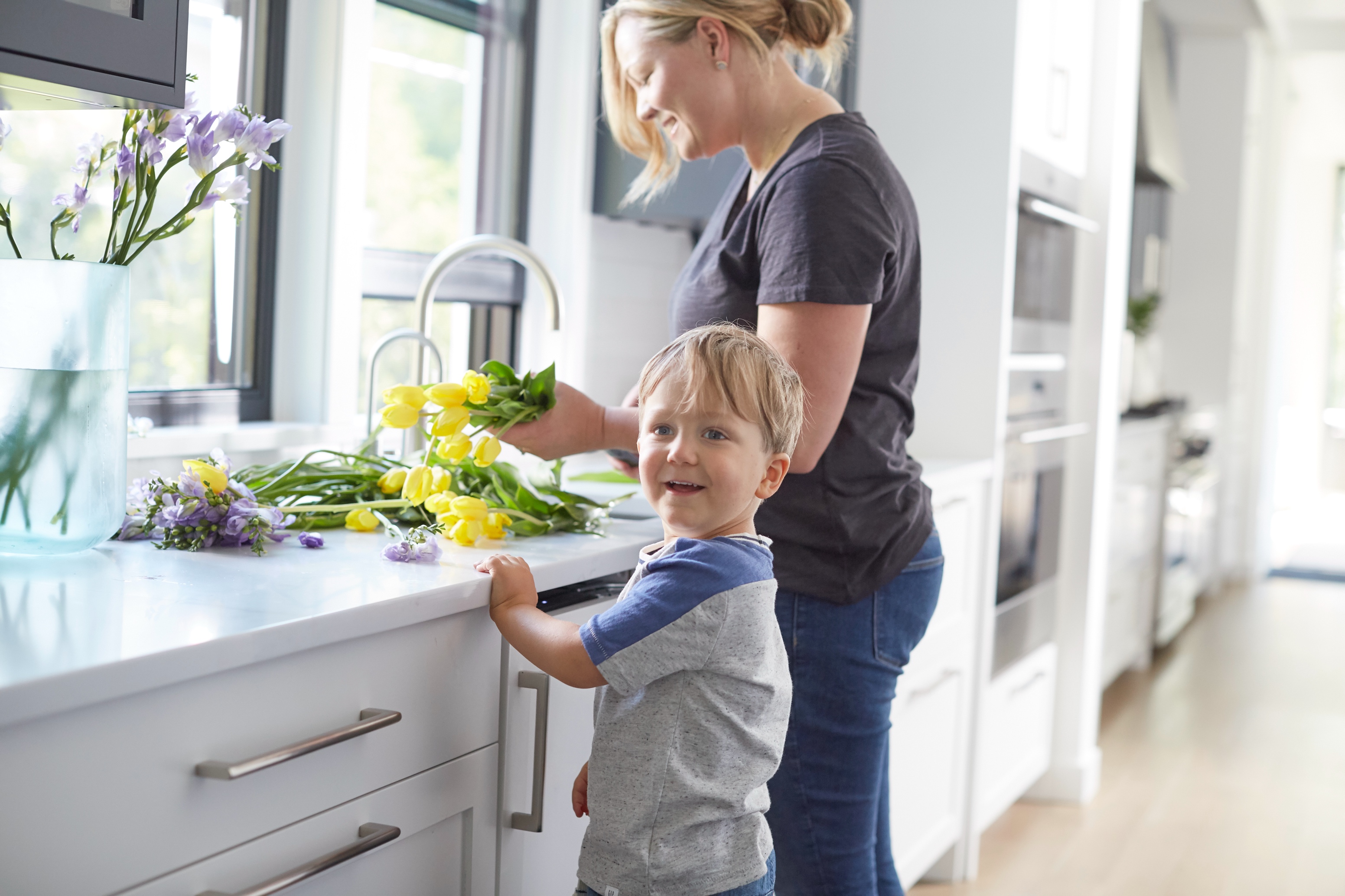 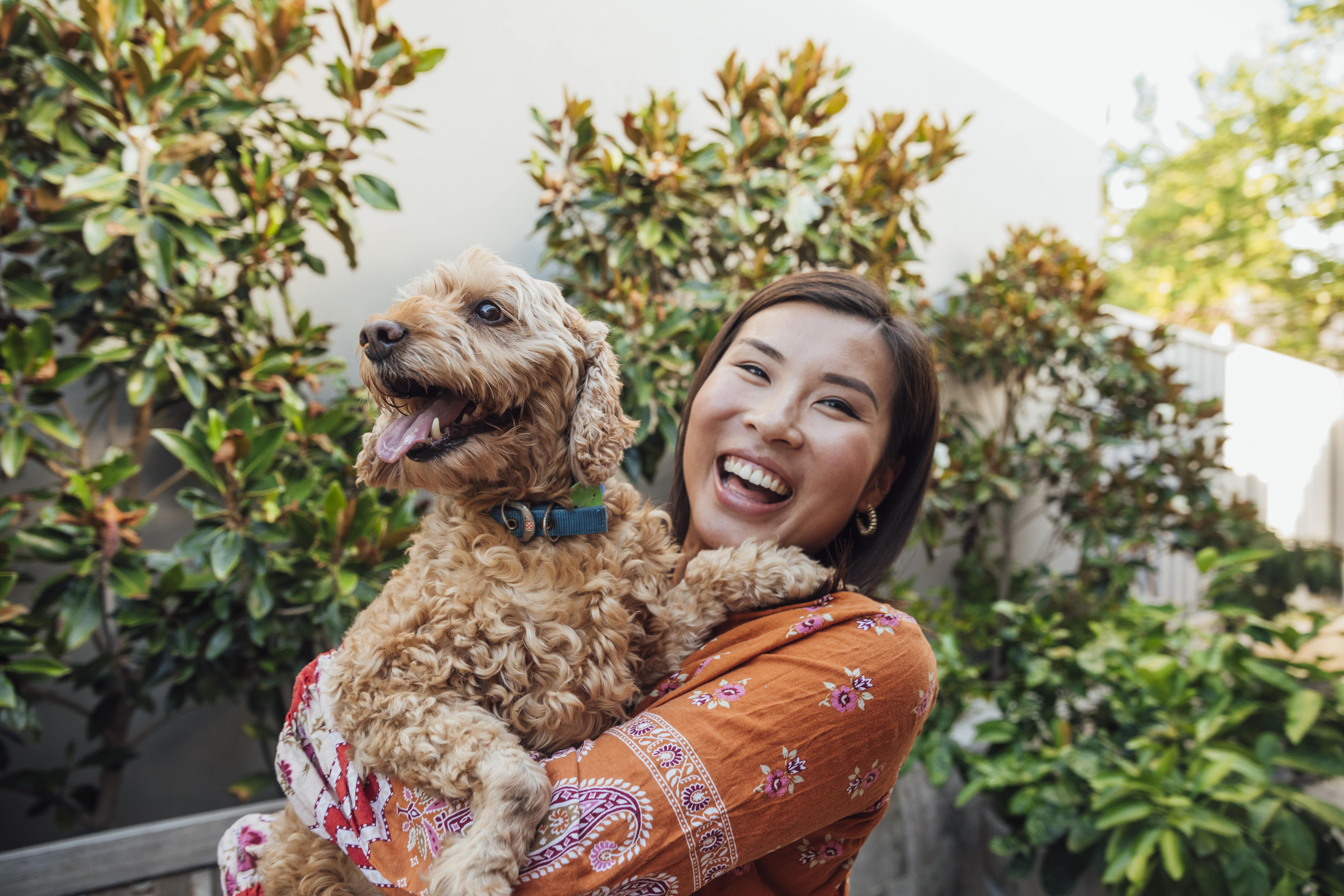 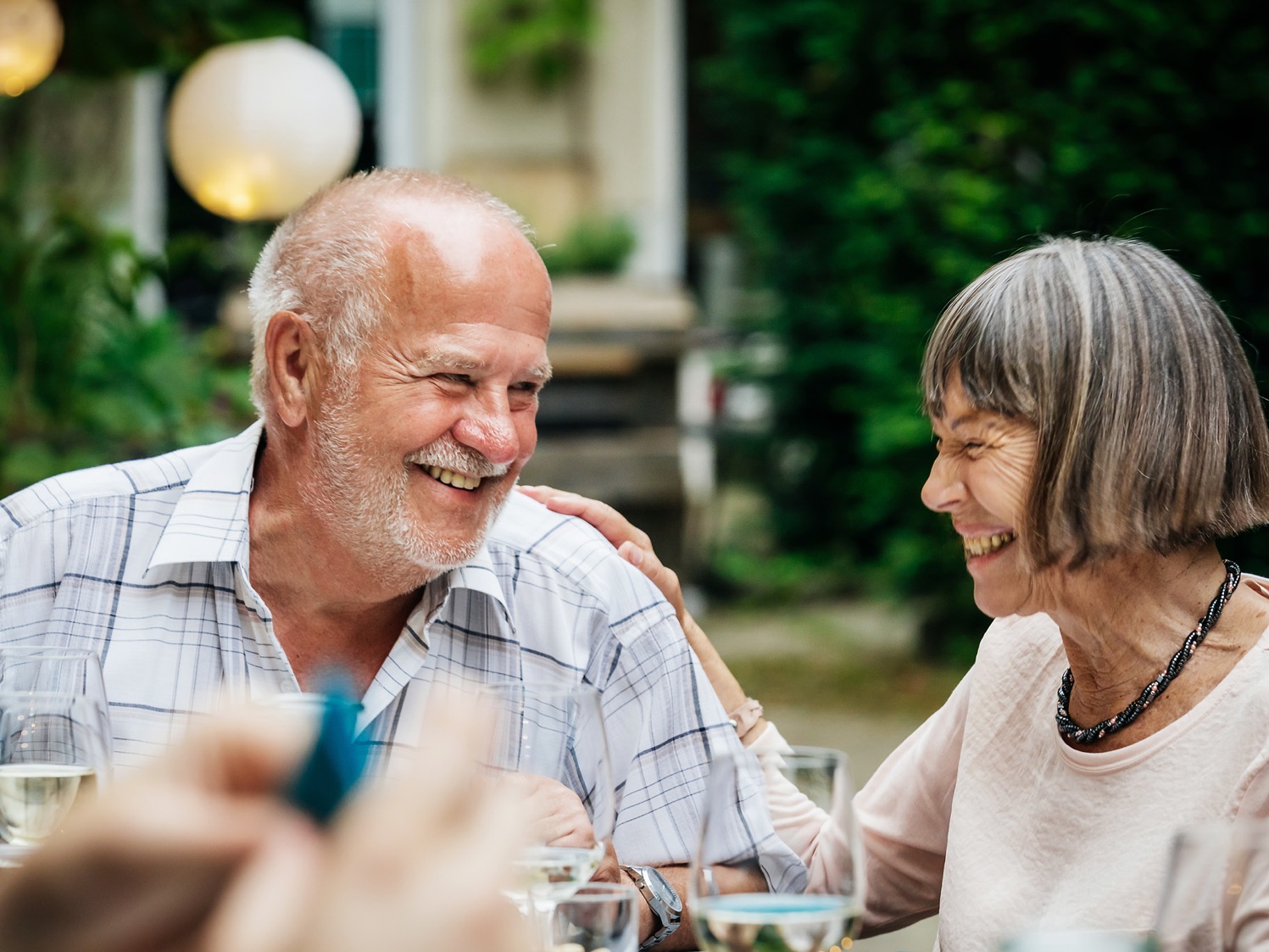 Women have more financial responsibilities than ever before. Whether you’re single, married, employed or a stay-at-home parent, you should be empowered to own your financial journey. Take charge to ensure that you are financially secure now and in the future.
[Speaker Notes: Read slide]
Women face unique challenges
Women face unique challenges
[Speaker Notes: The challenges women face are unique and can impact many aspects of their life, including finances. These factors can greatly impact financial planning. Let’s take a look…]
Longer life expectancy
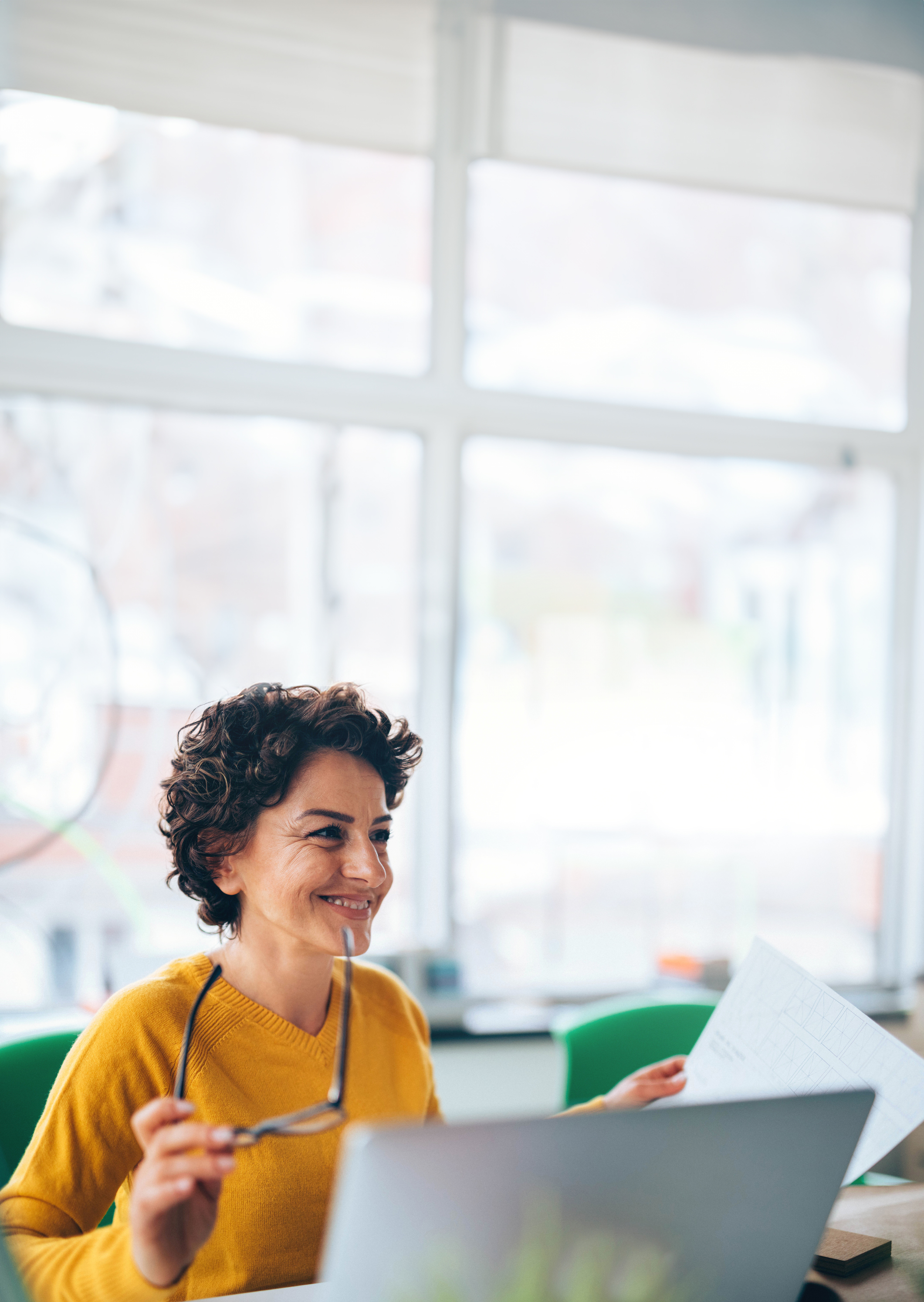 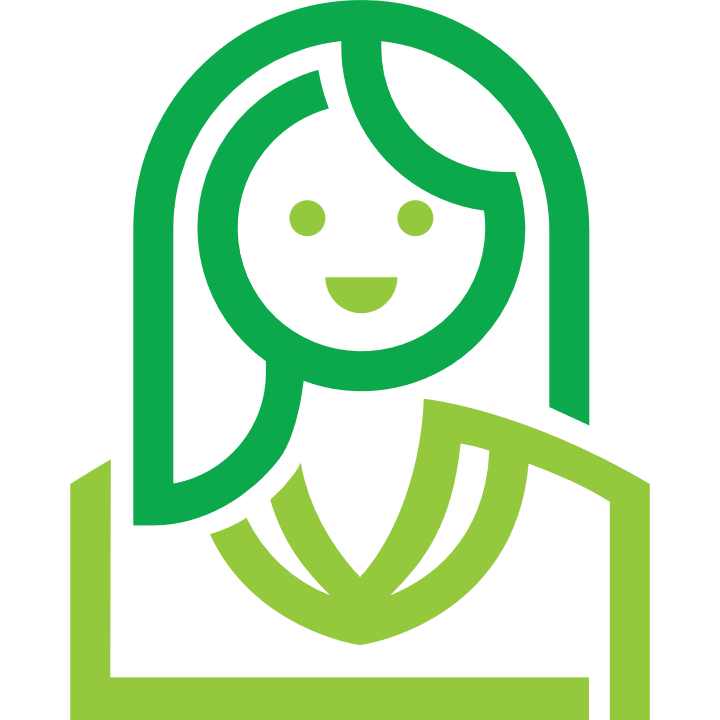 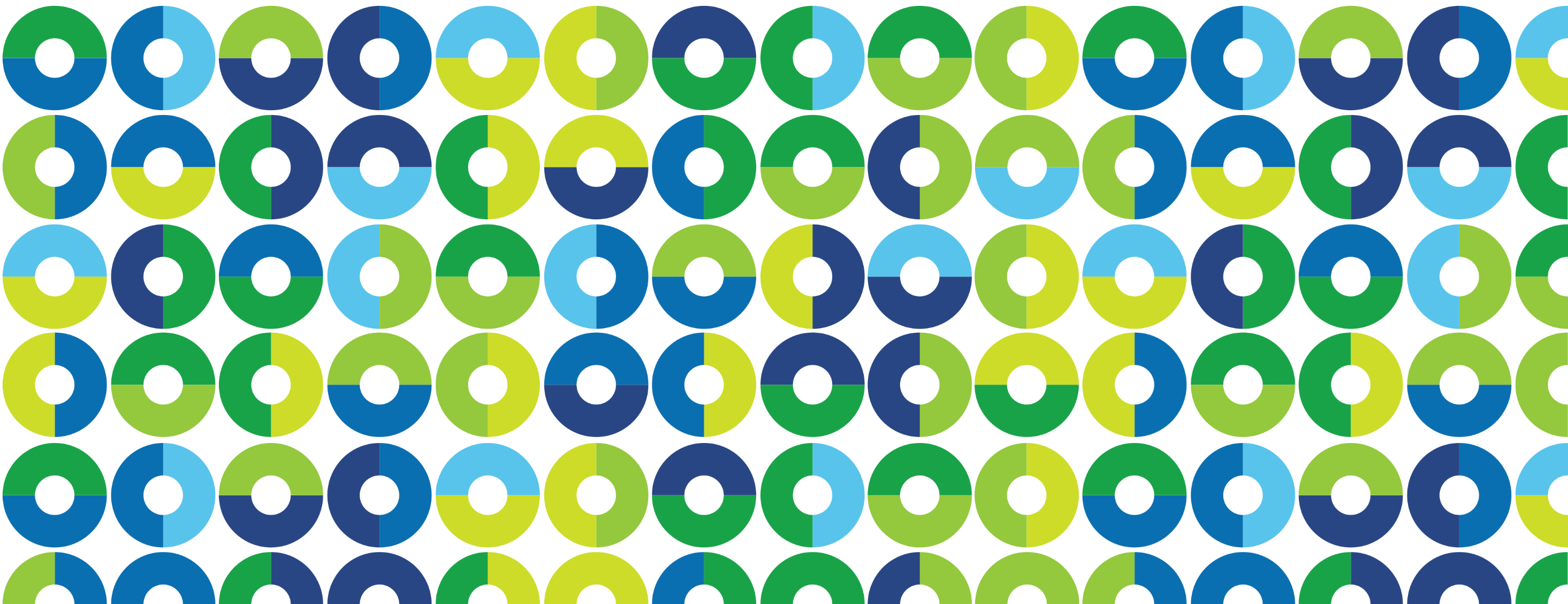 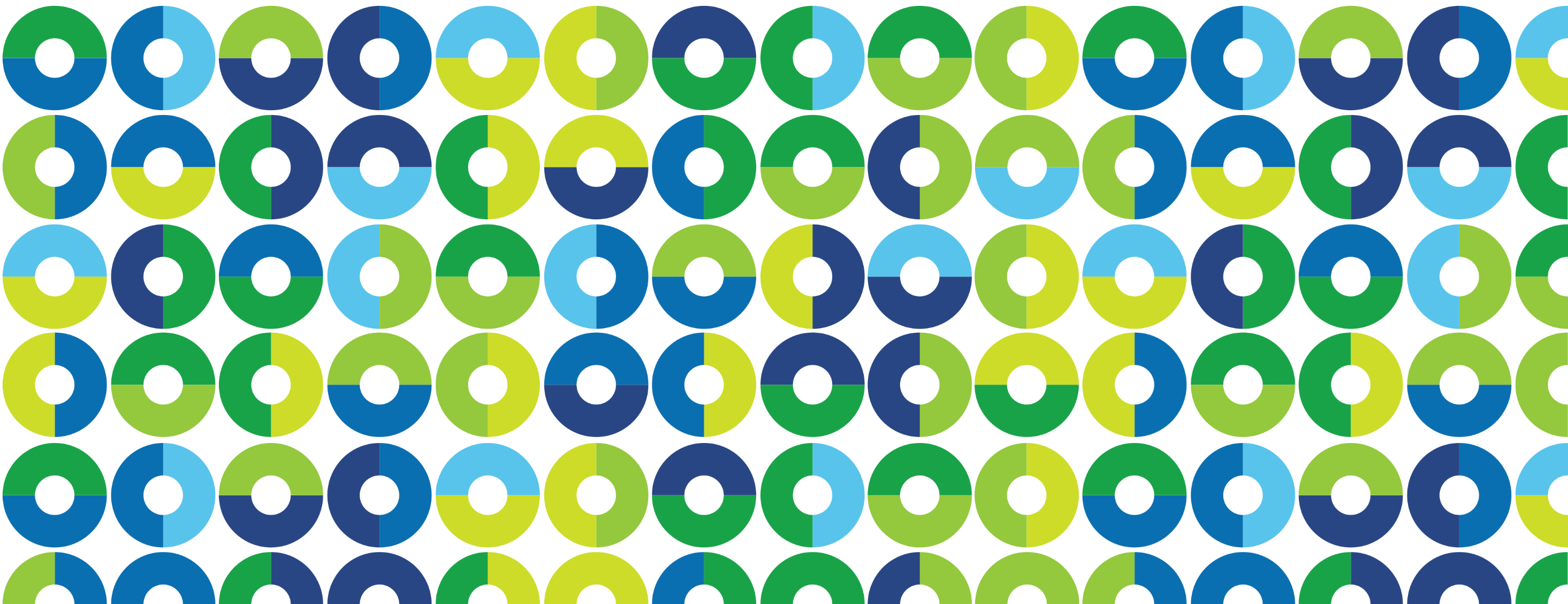 This creates a need for more lifetime income as well as considerations around potential long-term care needs. It’s important to plan now to help reduce financial stress in your later years.
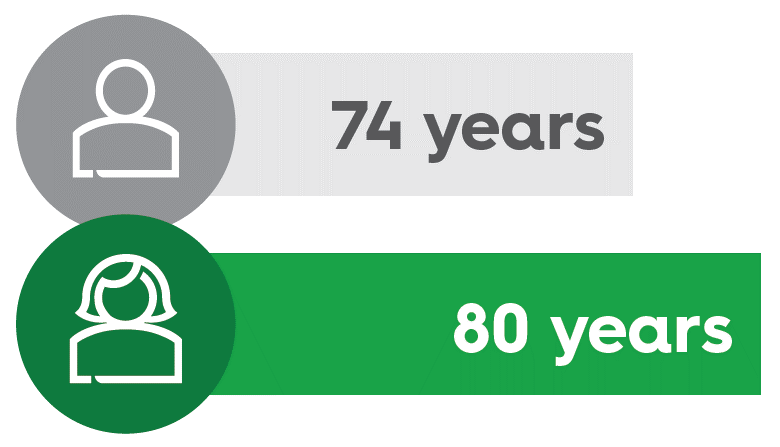 Women born in North America in 2023 are expected to live six years longer than men.1
1. Average life expectancy at birth in 2023, by continent and gender (in years).” https://www.statista.com/statistics/270861/lifeexpectancy-by-continent. Statista, January 2024.
[Speaker Notes: Women have a longer life expectancy than men which means that they’re money needs to last longer. 

Women born in North America in 2023 are expected to live six years longer than men. This creates a need for more lifetime income as well as considerations around potential long-term care needs. It’s important to plan now to help reduce financial stress in your later years.]
Primary caregiver
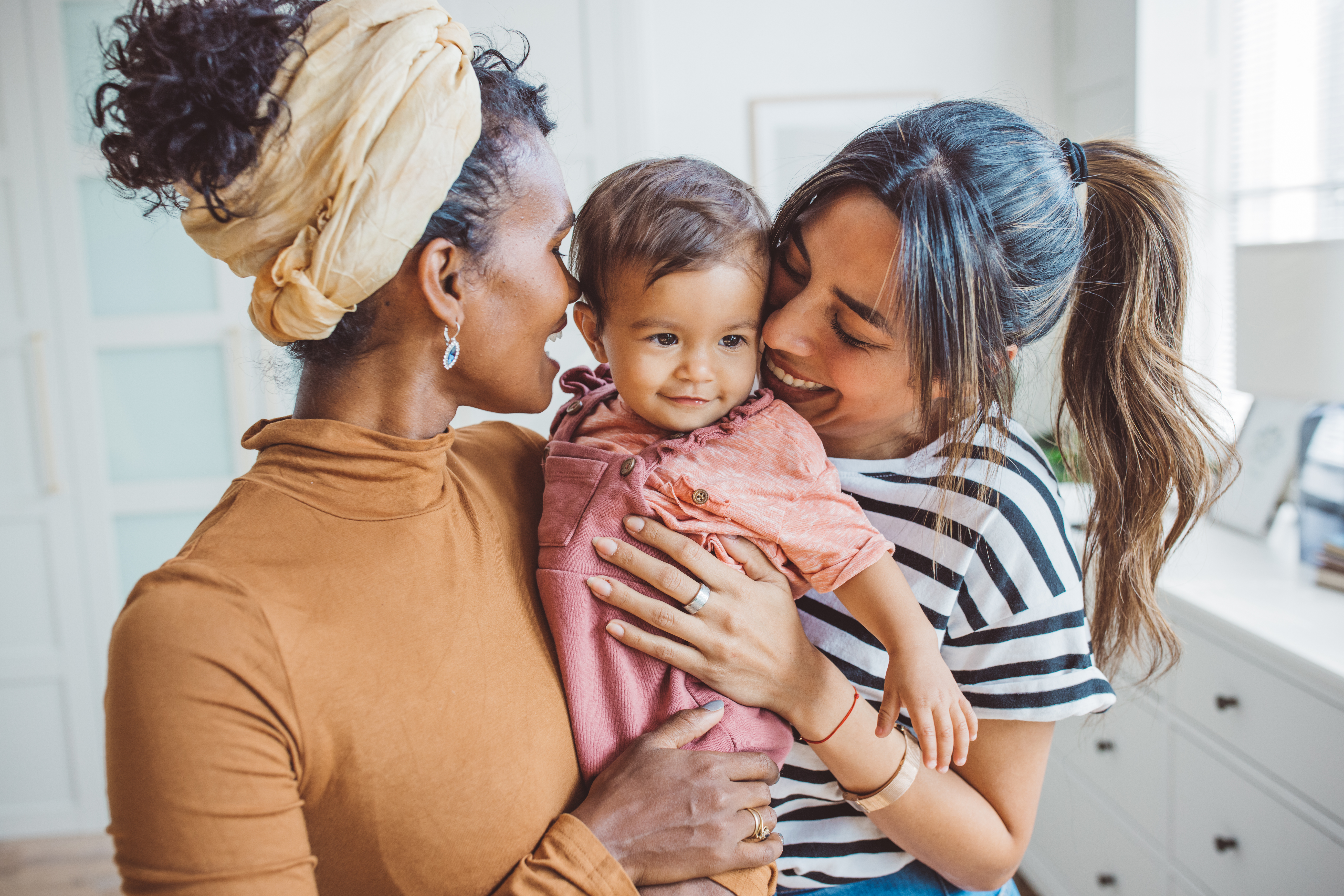 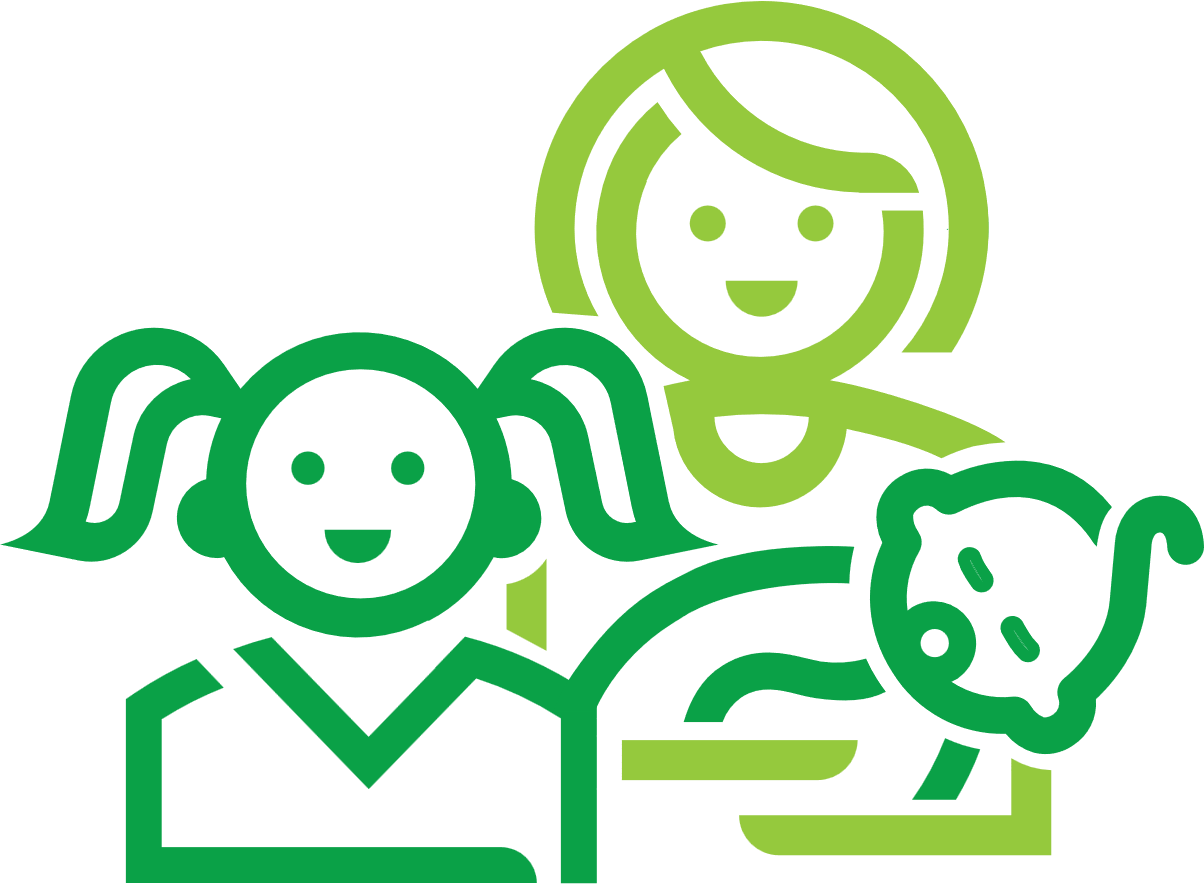 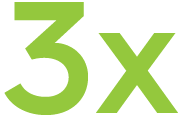 More than 75 percent 
of caregivers identify 
as women.1 

At some point, you may provide care for aging parents or relatives, while potentially taking care of your own children.
Women globally tend to spend three times as many hours on unpaid domestic and care work compared to men.2
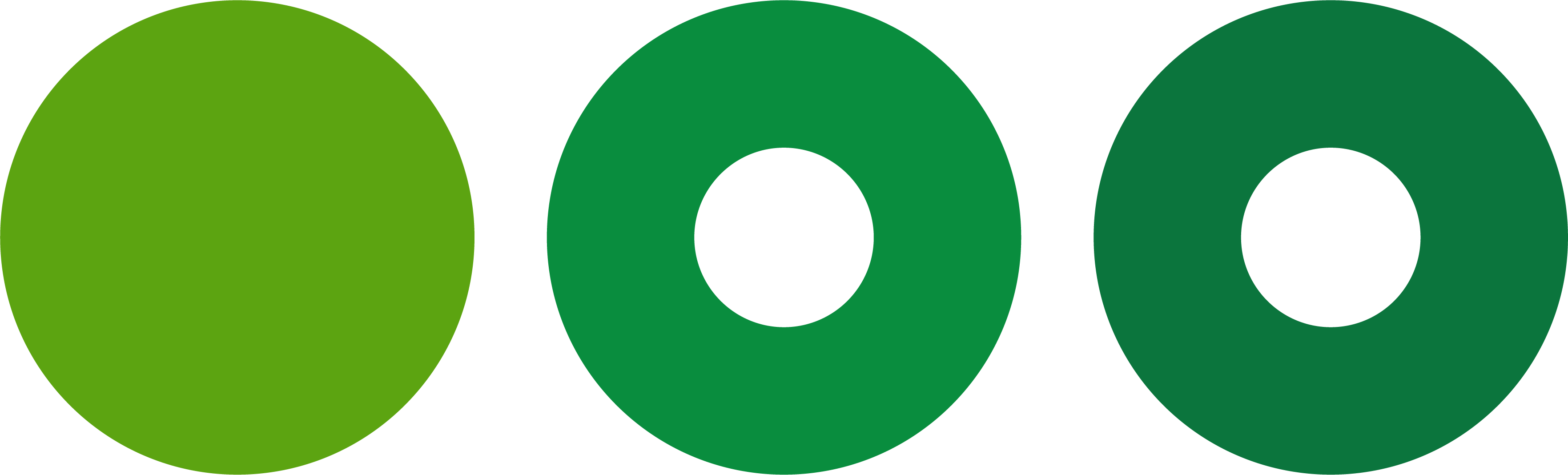 1. 2. Aragao, Carolina. Gender pay gap in U.S. hasn’t changed much in two decades. Pew Research Center. https://www.pewresearch.org/short-reads/2023/03/01/gender-pay-gapfacts/#:~:text=The%20gender%20gap%20in%20pay,-%20and%20part-time%20workers. March 1, 2023.
2. “The rising purchasing power of women: Facts and statistics.” https://www.bankrate.com/loans/personal-loans/purchasing-powerof-women-statistics/. January, 2023.
[Speaker Notes: At some point throughout life, most women will take on the role of a primary caregiver. 

More than 75 percent of caregivers identify as women.1 
At some point, you may provide care for aging parents or relatives, while potentially taking care of your own children. 

Women globally tend to spend three times as many hours on unpaid domestic and care work compared to men.2]
Retirement catch-up
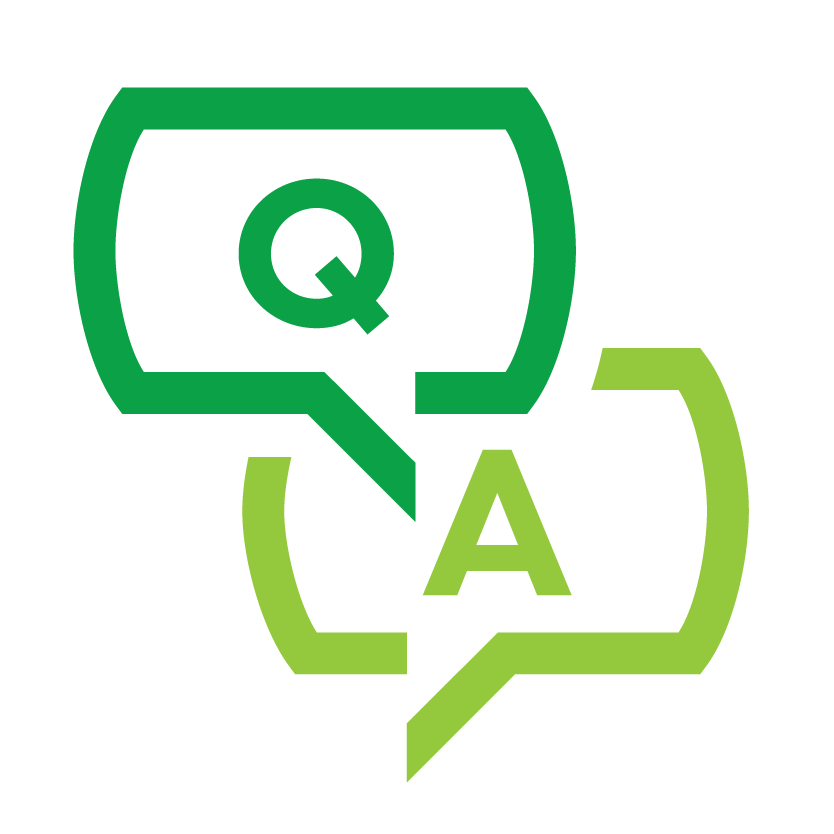 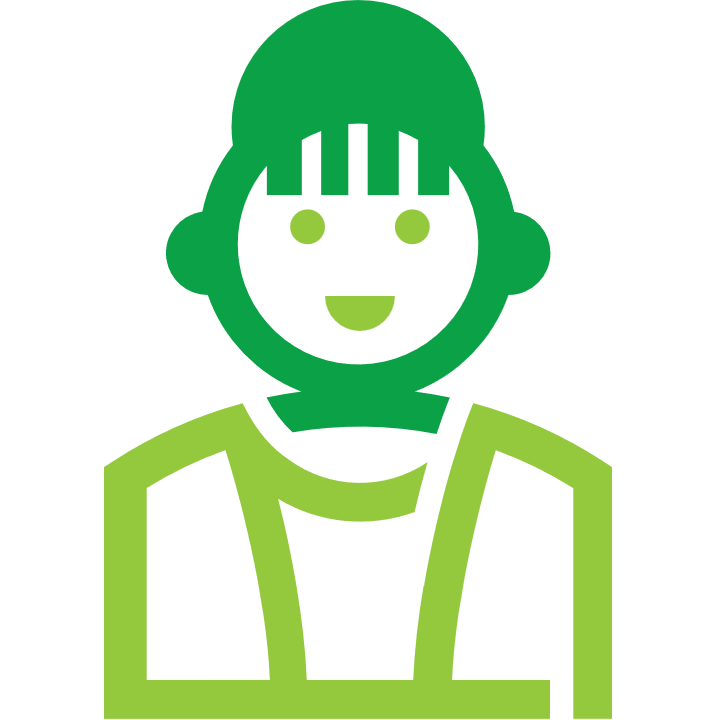 4.5 years
is the average length of time a caregiver provides unpaid care to a loved one.2
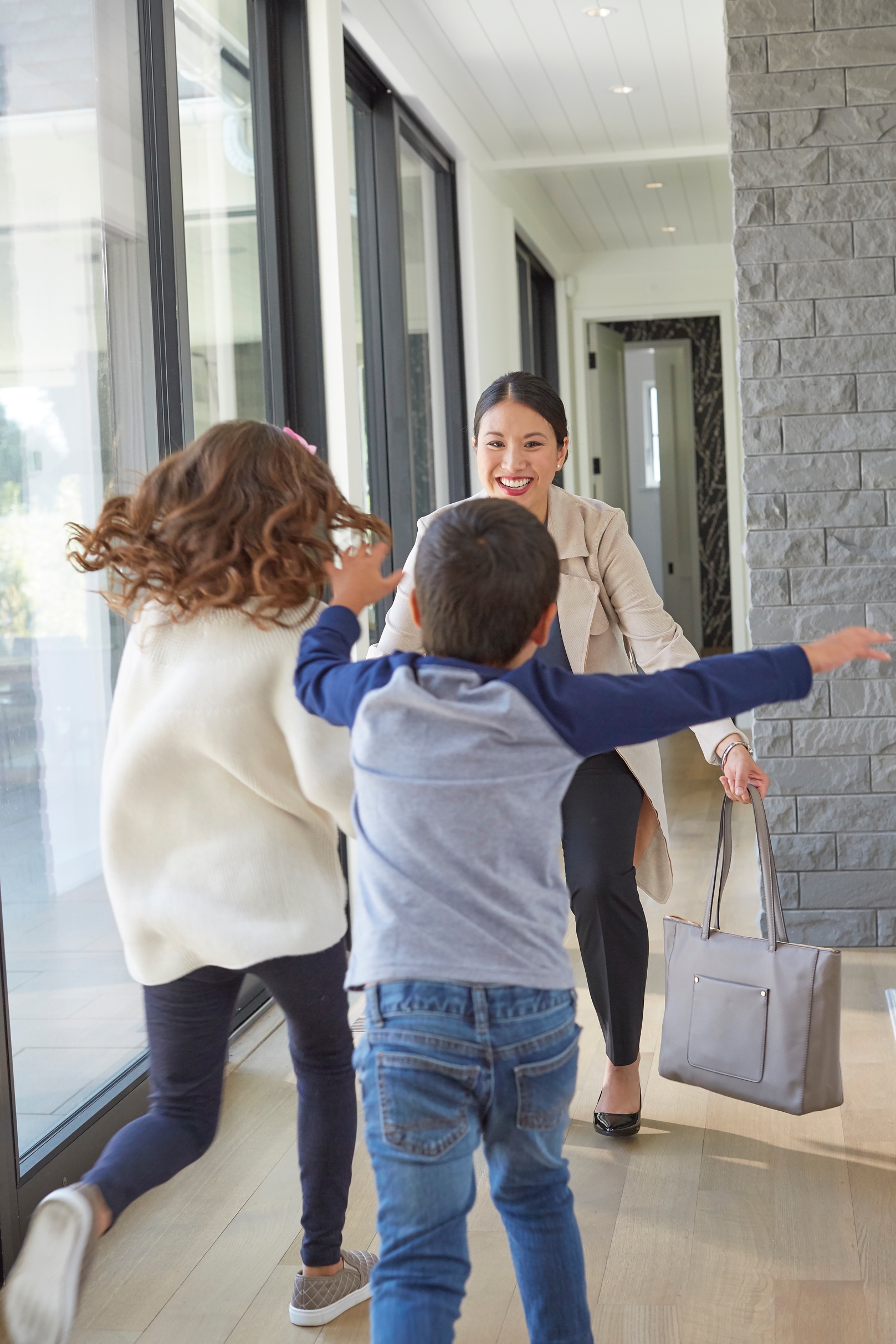 On average, women earn 82%  
of what men earn, which can prevent women from saving or planning for retirement in the early years of employment.1 

In addition, many women take time off work to care for family, which creates a need to catch up on their retirement savings.
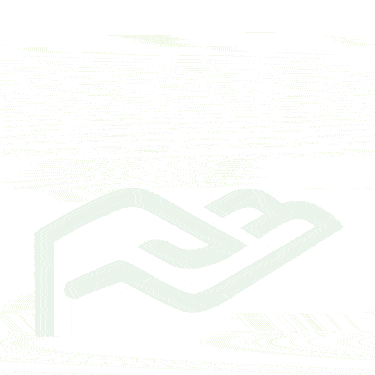 1. Aragao, Carolina. Gender pay gap in U.S. hasn’t changed much in two decades. Pew Research Center. https://www.pewresearch.org/short-reads/2023/03/01/gender-pay-gapfacts/#:~:text=The%20gender%20gap%20in%20pay,-%20and%20part-time%20workers. March 1, 2023.
2. Samuels, Claire. Caregiver statistics: A data portrait of family caregiving in 2023. aplaceformom.com. www.aplaceformom.com/senior-living-data/articles/caregiver-statistics. June 15, 2023
[Speaker Notes: On average, women earn 82% of what men earn, which can prevent women from saving or planning for retirement in the early years of employment.

In addition, many women take time off work to care for family, which creates a need to catch up on their retirement savings. 

4.5 years is the average length of time a caregiver provides unpaid care to a loved one.]
Women face unique challenges
How life insurance can help your financial security
[Speaker Notes: With these unique challenges come distinct financial needs and considerations. As part of your overall financial picture, you may want to consider life insurance. 

Let’s take a look at how life insurance can help your financial security.]
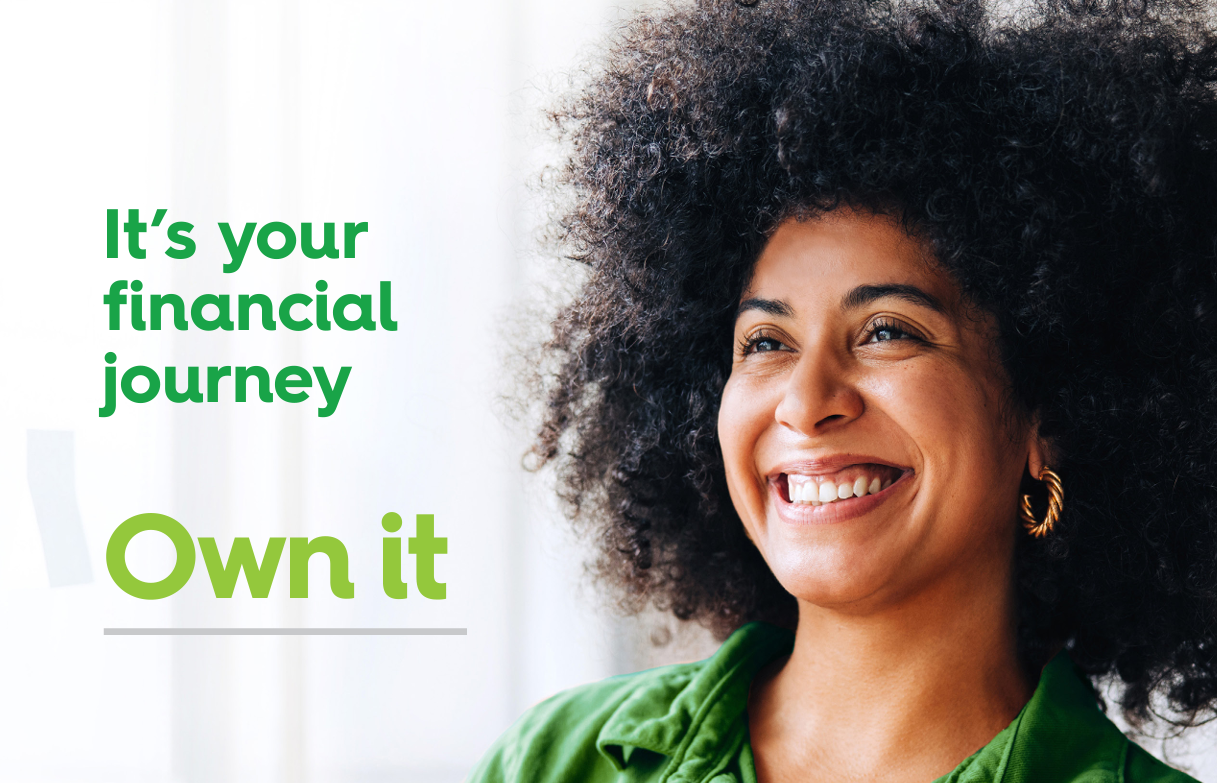 With these unique challenges come distinct financial needs and considerations. As part of your overall financial picture, you may want to consider life insurance.
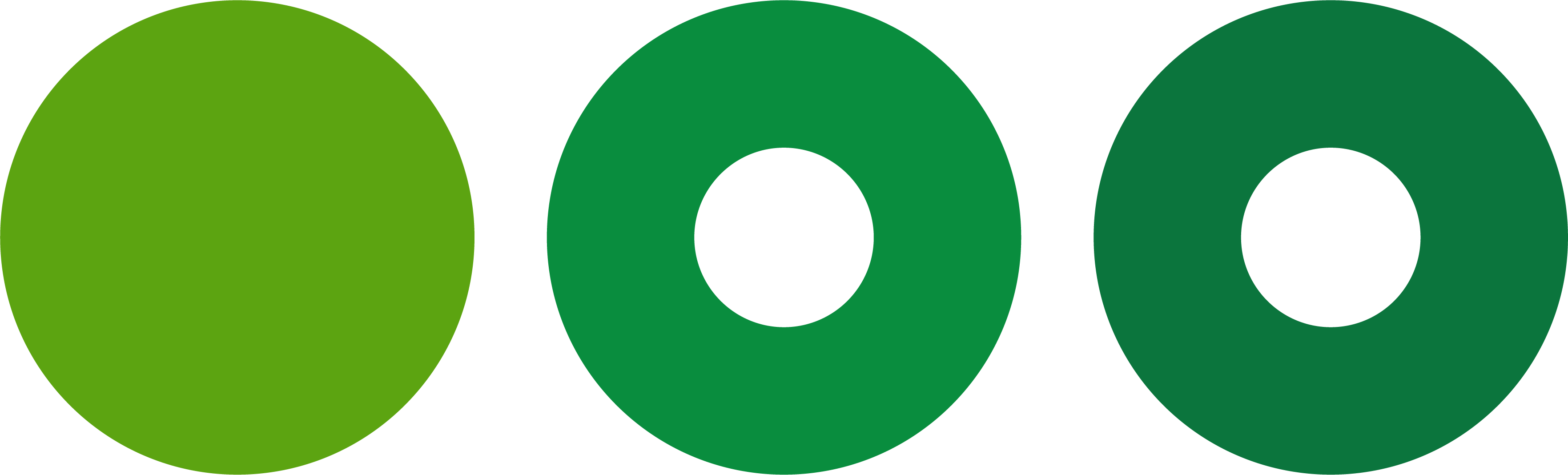 There are many reasons women need life insurance, yet too often women have little or no life insurance protection.1 The primary purpose of life insurance is to provide financial benefits to dependents upon your death to cover final expenses, replace your income, pay off debts and more.2
1. Wood, Stephen, and Leyes, Maggie. 2024 Insurance Barometer study report 1: The generational shift has arrived. LIMRA. https://www.limra.com/en/research/research-abstractspublic/2024/2024-insurance-barometer-study/. July 11, 2024. 
2. If owner/insured are different, the death benefit will be paid upon death of the insured.
[Speaker Notes: There are many reasons women need life insurance, yet too often women have little or no life insurance protection.1 The primary purpose of life insurance is to provide financial benefits to dependents upon your death to cover final expenses, replace your income, pay off debts and more.]
Benefits of life insurance
Can help make up for the gender pay gap
Financial benefits for dependents
Can help protect against health care costs
May support family obligations
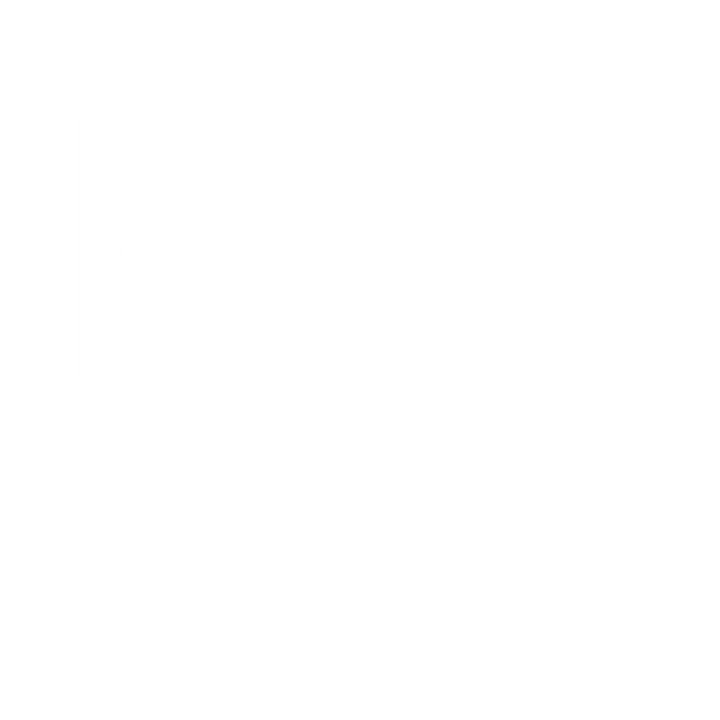 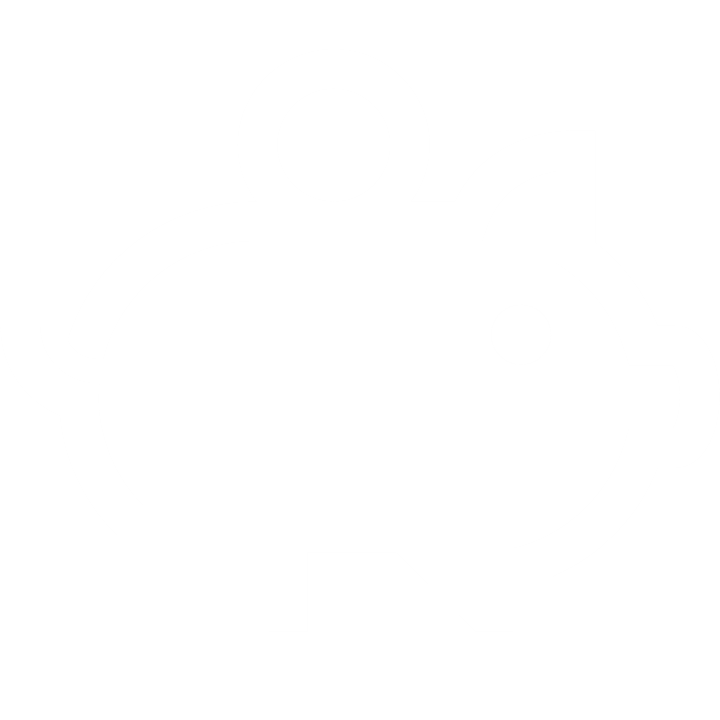 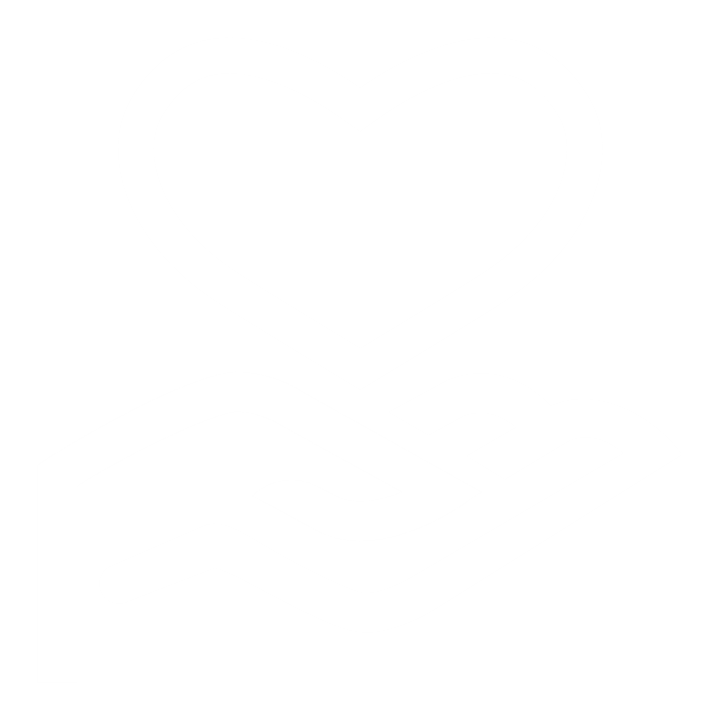 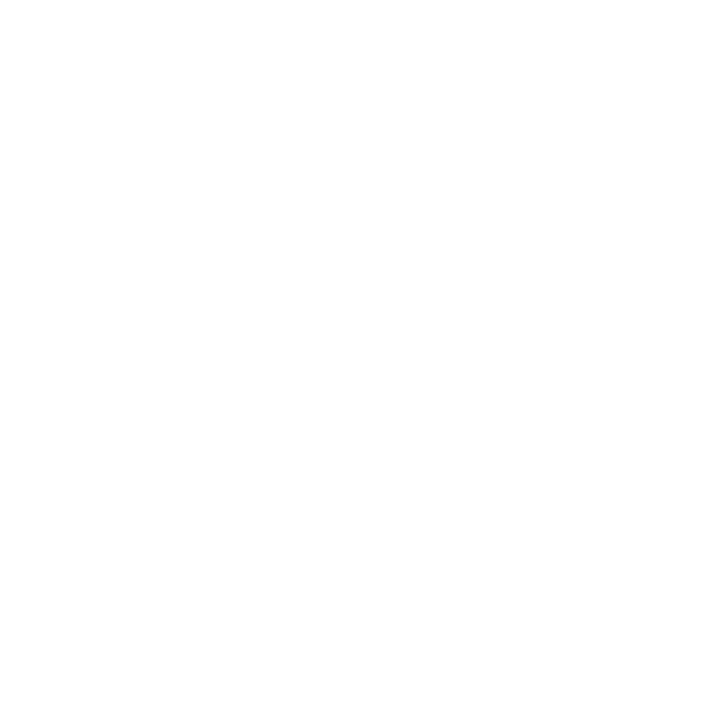 Life insurance can provide financial benefits to dependents upon your death to cover final expenses, replace your income, pay off debts and more.
Help protect yourself against health care costs with life insurance and long term care riders.
Women often take on caregiving roles. Life insurance can help cover costs if something happens to the caregiver (childcare, education, elderly care).
Given that women often earn less than men, but live longer, life insurance can help compensate for that financial disparity.
[Speaker Notes: Read slide]
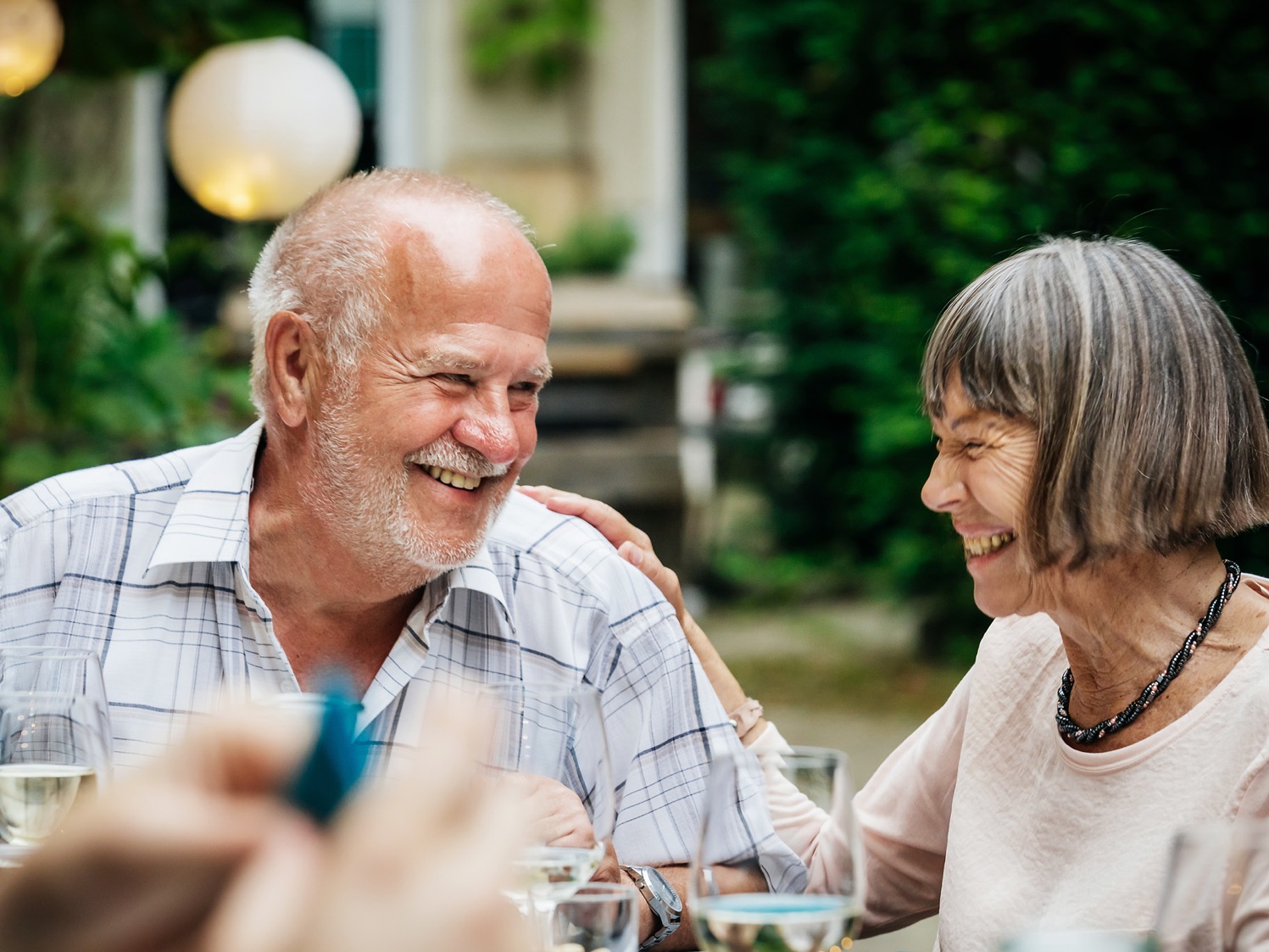 Long-term care
Protection for all that lies ahead
How might your life change as you age? What if
you need help from others, like family members
or paid professionals, for bathing, dressing and
eating? How much care could you and your
family afford?

Long term care can help ensure you have money available for your future care so you can remain independent for as long as possible. It can help protect the assets you have worked so hard for and help relieve your loved ones from the stress of being solely responsible for your care.
[Speaker Notes: Along with life insurance, you may consider long-term care protection.]
Life insurance can benefit women in different roles and stages of life
Women embody a wide range of personas – each shaped by their individual experiences and roles throughout life. While adapting to life’s everchanging demands, their personas often change or intertwine with one another.
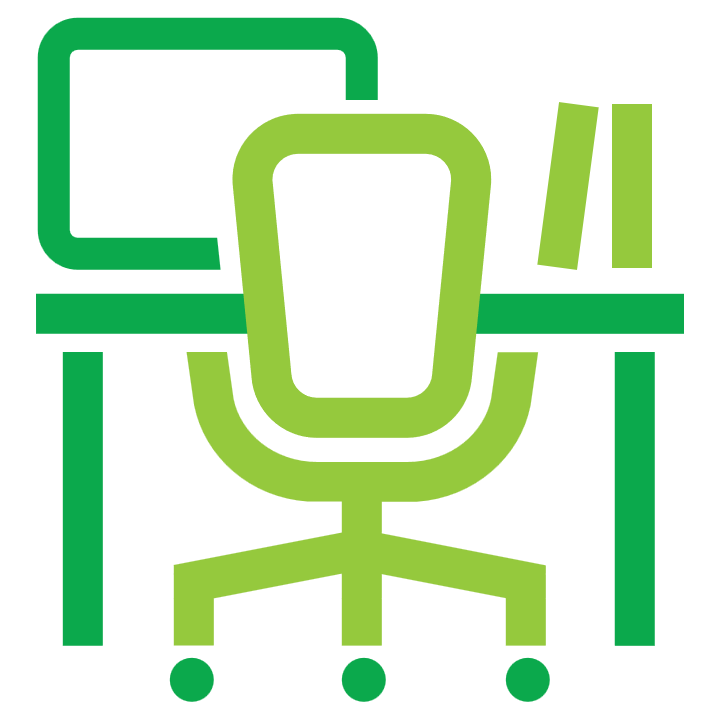 Women make up 
48%
of the workforce and many families depend on the income of two working parents.1
Working women
Your income might help cover the costs of ordinary living expenses, childcare, education and savings for your retirement. Life insurance can help protect your family by providing a death benefit that can help replace your lost income if you die prematurely.
Single women
Single women often think it isn’t necessary to buy life insurance, but what is often overlooked is that life insurance can provide funds to pay off debt such as college loans and funeral expenses. In addition, life insurance can supplement retirement income.
1. Wood, Stephen, and Leyes, Maggie. 2024 Insurance Barometer study report 1: The generational shift has arrived. LIMRA. https://www.limra.com/en/research/research-abstractspublic/2024/2024-insurance-barometer-study/. July 11, 2024.
[Speaker Notes: Women embody a wide range of personas – each shaped by their individual experiences and roles throughout life. While adapting to life’s everchanging demands, their personas often change or intertwine with one another. 

No matter what persona – or personas – you currently embody, life insurance can play a role in helping to protect you and your loved ones. 

Working women 
If you’re a working mother, your income might help cover the costs of ordinary living expenses, child care, education and savings for your retirement. Your income can have a significant impact on your family’s lifestyle. Life insurance can help protect your family by providing a death benefit that can help replace your lost income if you die prematurely. 

Single women 
Single women often think it isn’t necessary to buy life insurance, but what is often overlooked is that life insurance can provide funds to  pay off debt such as college loans and funeral expenses. In addition,  life insurance can supplement retirement income. 

Single mothers 
Whether divorced, widowed or a single mother, you’re likely to be primarily responsible for your child’s support. Life insurance can help cover ongoing child-care costs, medical expenses and educational expenses. 

Stay-at-home mothers 
Maintaining a household is a full-time job, and the cost of the services you provide could be quite significant if someone were to be hired to do them. If you were to die prematurely, any life insurance proceeds can help pay for services that keep the household running and allow your spouse to keep working. 

Business owners 
In the U.S. there are over 14 million women-owned small businesses, accounting for 40% of all businesses in the country.6 Being a business owner adds on more responsibilities for women. Life insurance can be used to cover company expenses and used as a tool for business owners who are structuring buy-sell arrangements or providing benefits to key employees.]
Life insurance can benefit women in different roles and stages of life
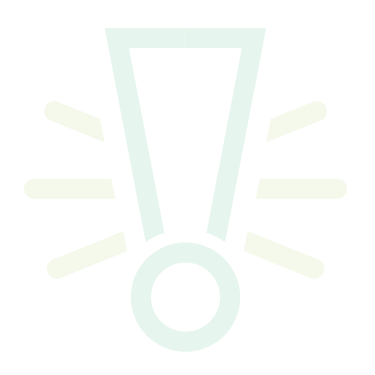 Single mothers
Whether divorced, widowed or a single mother, you’re likely to be primarily responsible for your child’s support. Life insurance can help cover ongoing child-care costs, medical expenses and educational expenses.
In the U.S. there are over
Stay-at-home mothers
14
Maintaining a household is a full-time job. The cost of the services you provide could be quite significant if someone were hired to do them. If you were to die prematurely,  life insurance proceeds can help pay for services that keep the household running and allow your spouse to keep working.
million
women-owned small businesses, accounting for 40% of all businesses in the country.1
Business owners
Being a business owner adds on more responsibilities for women. Life insurance can be used to cover company expenses and used as a tool for business owners who are structuring buy-sell arrangements or providing benefits to key employees.
1. The economic impact of women-owned businesses. https:// www.forbes.com/sites/rhettbuttle/2023/10/30/the-economicimpact-of-women-owned-businesses/, October 30, 2023.
[Speaker Notes: Women embody a wide range of personas – each shaped by their individual experiences and roles throughout life. While adapting to life’s everchanging demands, their personas often change or intertwine with one another. 

No matter what persona – or personas – you currently embody, life insurance can play a role in helping to protect you and your loved ones. 

Working women 
If you’re a working mother, your income might help cover the costs of ordinary living expenses, child care, education and savings for your retirement. Your income can have a significant impact on your family’s lifestyle. Life insurance can help protect your family by providing a death benefit that can help replace your lost income if you die prematurely. 

Single women 
Single women often think it isn’t necessary to buy life insurance, but what is often overlooked is that life insurance can provide funds to  pay off debt such as college loans and funeral expenses. In addition,  life insurance can supplement retirement income. 

Single mothers 
Whether divorced, widowed or a single mother, you’re likely to be primarily responsible for your child’s support. Life insurance can help cover ongoing child-care costs, medical expenses and educational expenses. 

Stay-at-home mothers 
Maintaining a household is a full-time job, and the cost of the services you provide could be quite significant if someone were to be hired to do them. If you were to die prematurely, any life insurance proceeds can help pay for services that keep the household running and allow your spouse to keep working. 

Business owners 
In the U.S. there are over 14 million women-owned small businesses, accounting for 40% of all businesses in the country.6 Being a business owner adds on more responsibilities for women. Life insurance can be used to cover company expenses and used as a tool for business owners who are structuring buy-sell arrangements or providing benefits to key employees.]
Women face unique challenges
How an annuity can help your financial security
[Speaker Notes: With these unique challenges come distinct financial needs and considerations. As part of your overall financial picture, you may want to consider an annuity. 

Let’s take a look at how an annuity can help your financial security.]
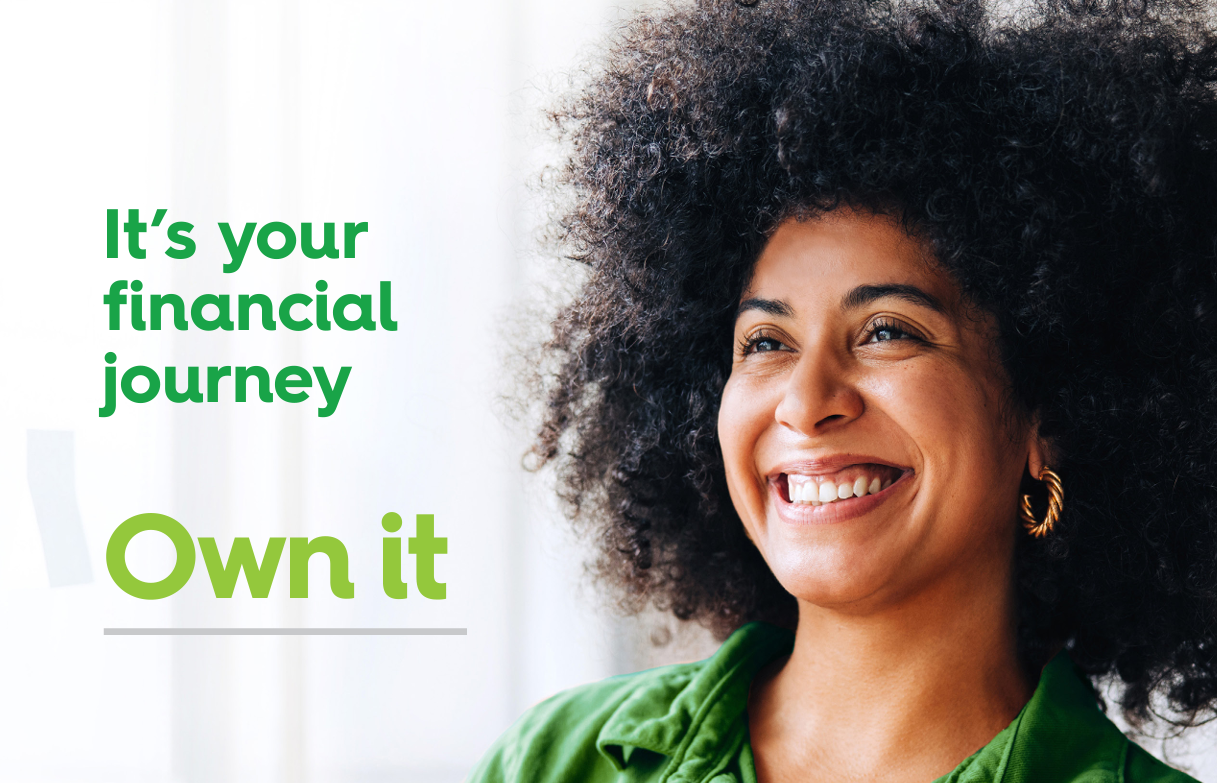 With these unique challenges come distinct financial needs and considerations. As part of your overall financial picture, you may want to consider an annuity.
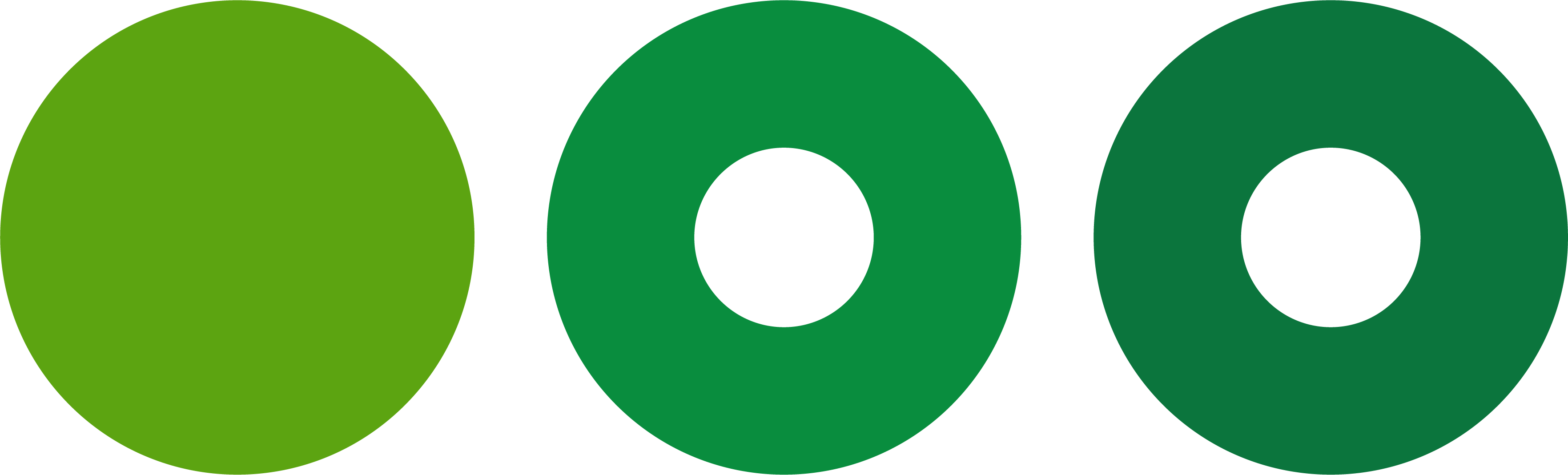 An annuity is a long-term insurance contract that provides guaranteed income in retirement. Annuities can provide a steady stream of payments at regular intervals. They offer women the opportunity to secure their financial future and may provide added benefits, such as long-term care coverage — addressing the unique needs of women while growing tax deferred.
[Speaker Notes: An annuity is a long-term insurance contract that provides guaranteed income in retirement. Annuities can provide a steady stream of payments at regular intervals. They offer women the opportunity to secure their financial future and may provide added benefits, such as long-term care coverage — addressing the unique needs of women while growing tax deferred.]
Benefits of an annuity
Can help make up for the gender pay gap
Financial independence
Protection against health care cost
Financial flexibility
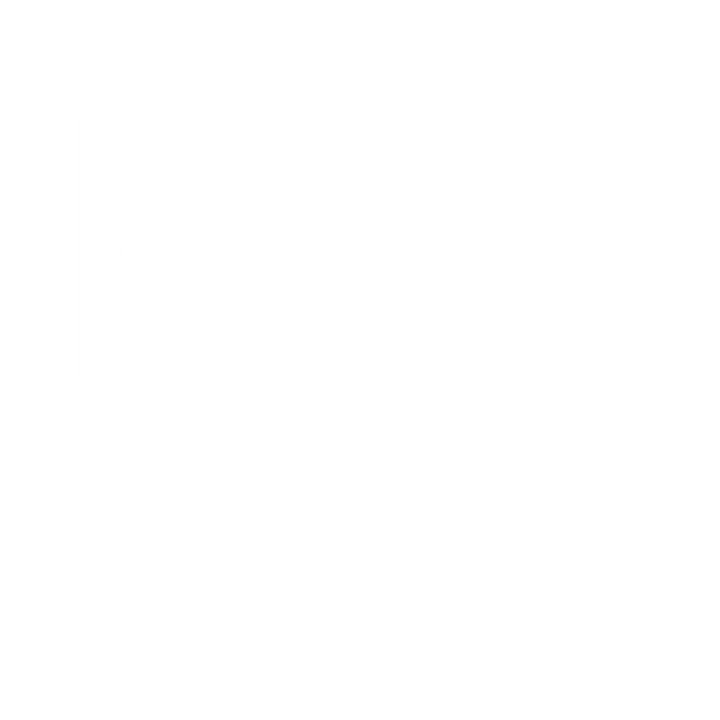 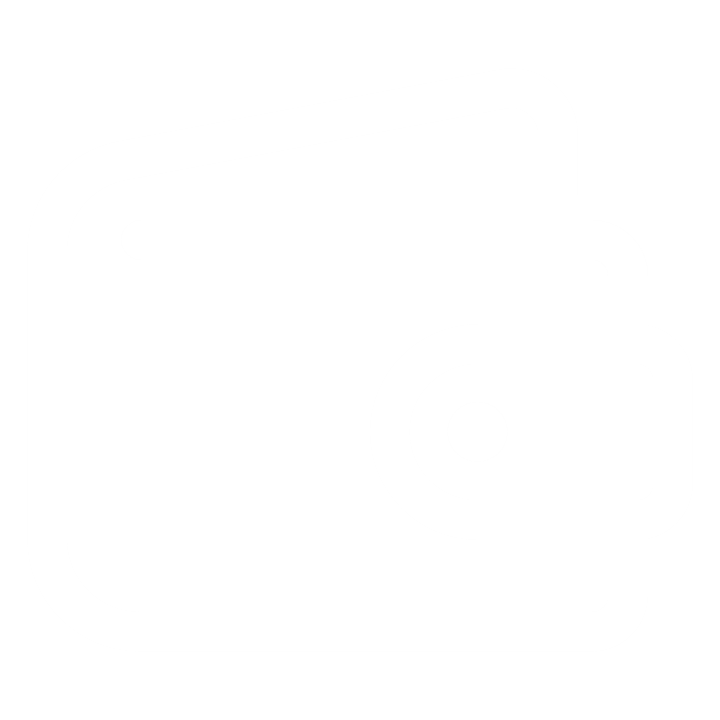 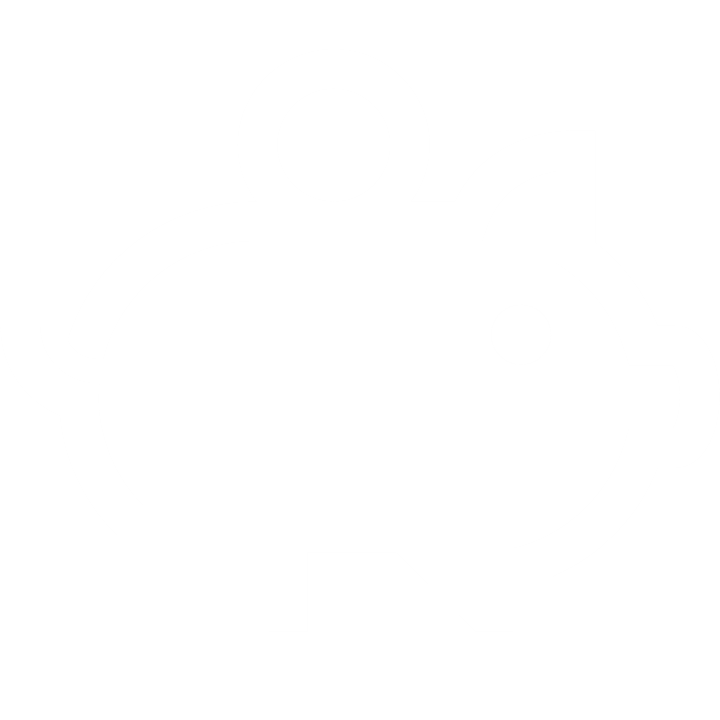 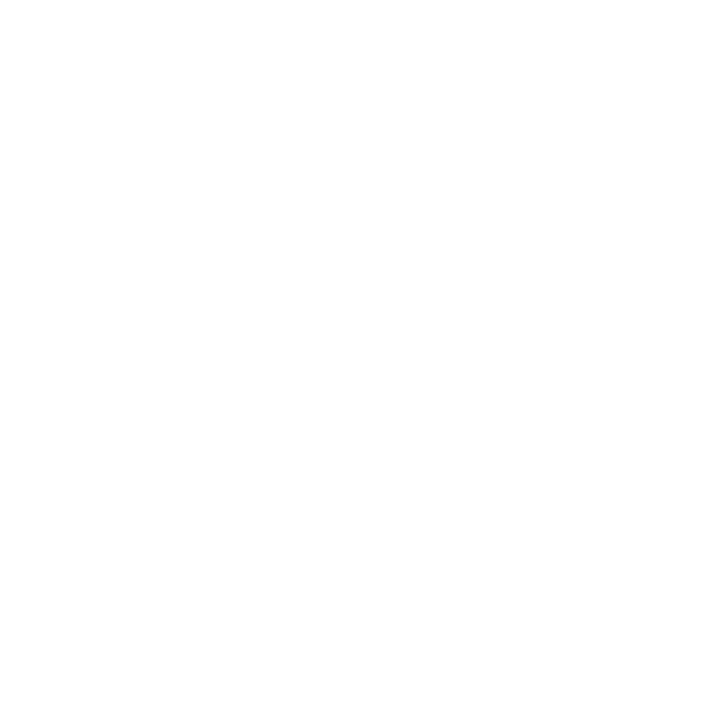 Since women live longer than men, annuities can help to provide steady income.
Help protect yourself against health care costs with an annuity that offers a long term care rider.
Annuities can provide income during retirement, creating peace of mind and flexibility to do what you want in those years.
Given that women often earn less than men, but live longer, an annuity can help compensate for that financial disparity.
[Speaker Notes: Read slide]
Annuities can benefit women in different roles and stages of life
Women embody a wide range of personas – each shaped by their individual experiences and roles throughout life. While adapting to life’s everchanging demands, their personas often change or intertwine with one another.
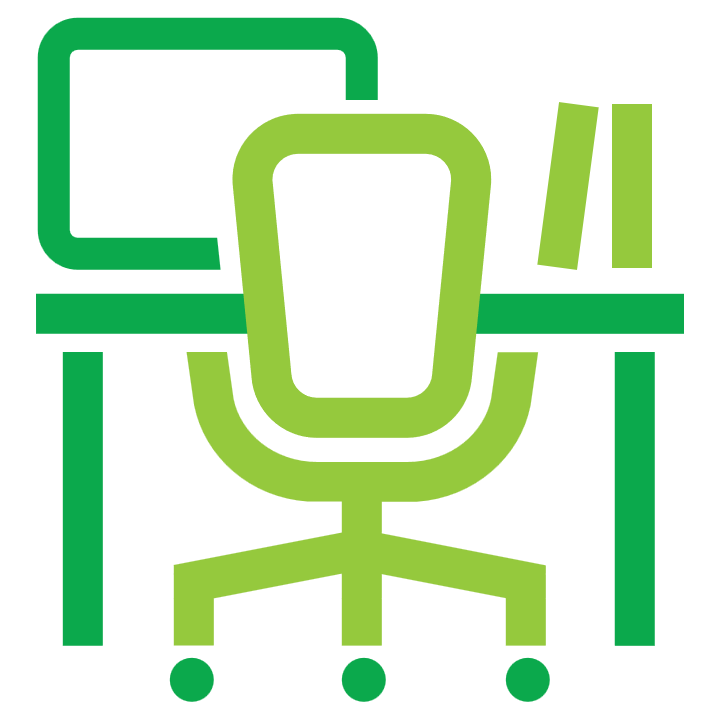 Women make up 
48%
of the workforce and many families depend on the income of two working parents.1
Working women
Your income might help cover the costs of ordinary living expenses, childcare, education and savings for your retirement. Annuities can help ensure you have income for your lifetime as well as other benefits such as leaving a legacy.
Single women
Annuities can supplement retirement income and ensure that you have enough money throughout your lifetime.
1. Wood, Stephen, and Leyes, Maggie. 2024 Insurance Barometer study report 1: The generational shift has arrived. LIMRA. https://www.limra.com/en/research/research-abstractspublic/2024/2024-insurance-barometer-study/. July 11, 2024.
[Speaker Notes: Read slide]
Annuities can benefit women in different roles and stages of life
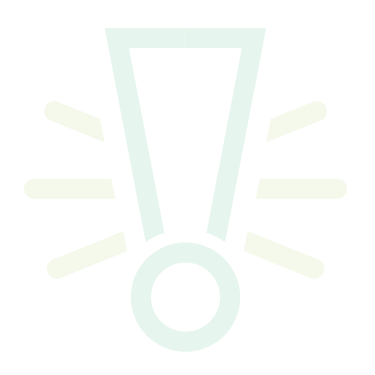 Single mothers
Whether divorced, widowed or a single mother, you’re likely to be primarily responsible for your child’s support. Annuities can help create a steady stream of income and financial security to help with ongoing expenses.
In the U.S. there are over
Stay-at-home mothers
14
Maintaining a household is a full-time job. The cost of the services you provide could be quite significant if someone were hired to do them. Annuities can help provide financial security if you don’t have access to a traditional retirement savings plan or consistent income.
million
women-owned small businesses, accounting for 40% of all businesses in the country.1
Business owners
Being a business owner adds on more responsibilities for women. Annuities can not only provide financial security and a stable stream of income, but they can also have tax advantages helping a business owner to keep more of their hard-earned money.
1. The economic impact of women-owned businesses. https:// www.forbes.com/sites/rhettbuttle/2023/10/30/the-economicimpact-of-women-owned-businesses/, October 30, 2023.
[Speaker Notes: Read slide]
Women face unique challenges
Own it!
[Speaker Notes: [need speaker notes/instructions…a start]

Own it – it’s your future, your legacy…own it, take the wheel and let’s go! 

We’ve covered a lot of ground today and this is just the beginning. People who write down their goals are much more likely to achive them. If you can take out a pen and the notepad provided please, I would like to take a couple of moments to reflect on some key questions that will help you, if you haven’t already, answering some important questions that will inform your …..


[note to speaker: may want to play reflective music during while women are taking notes / idea: share in small groups, find a friend to hold you accountable, etc]]
What’s your vision?
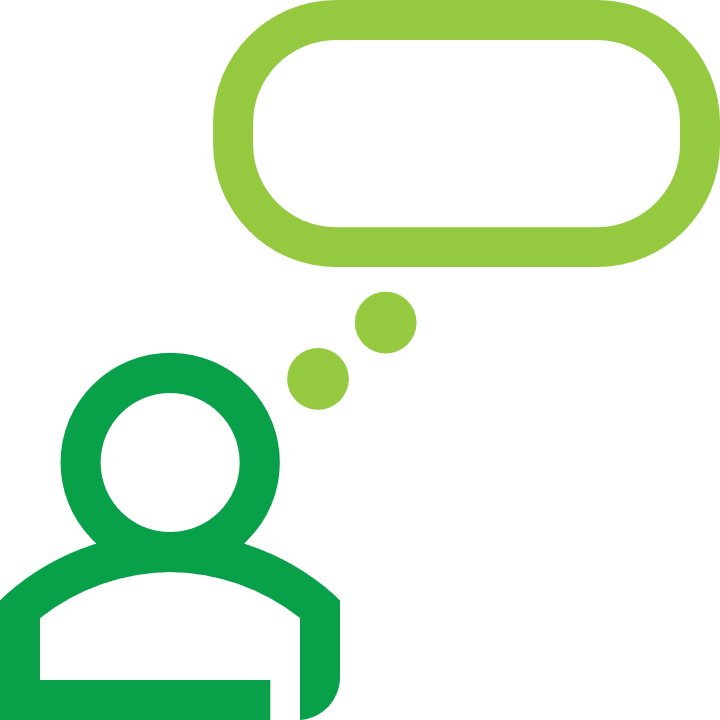 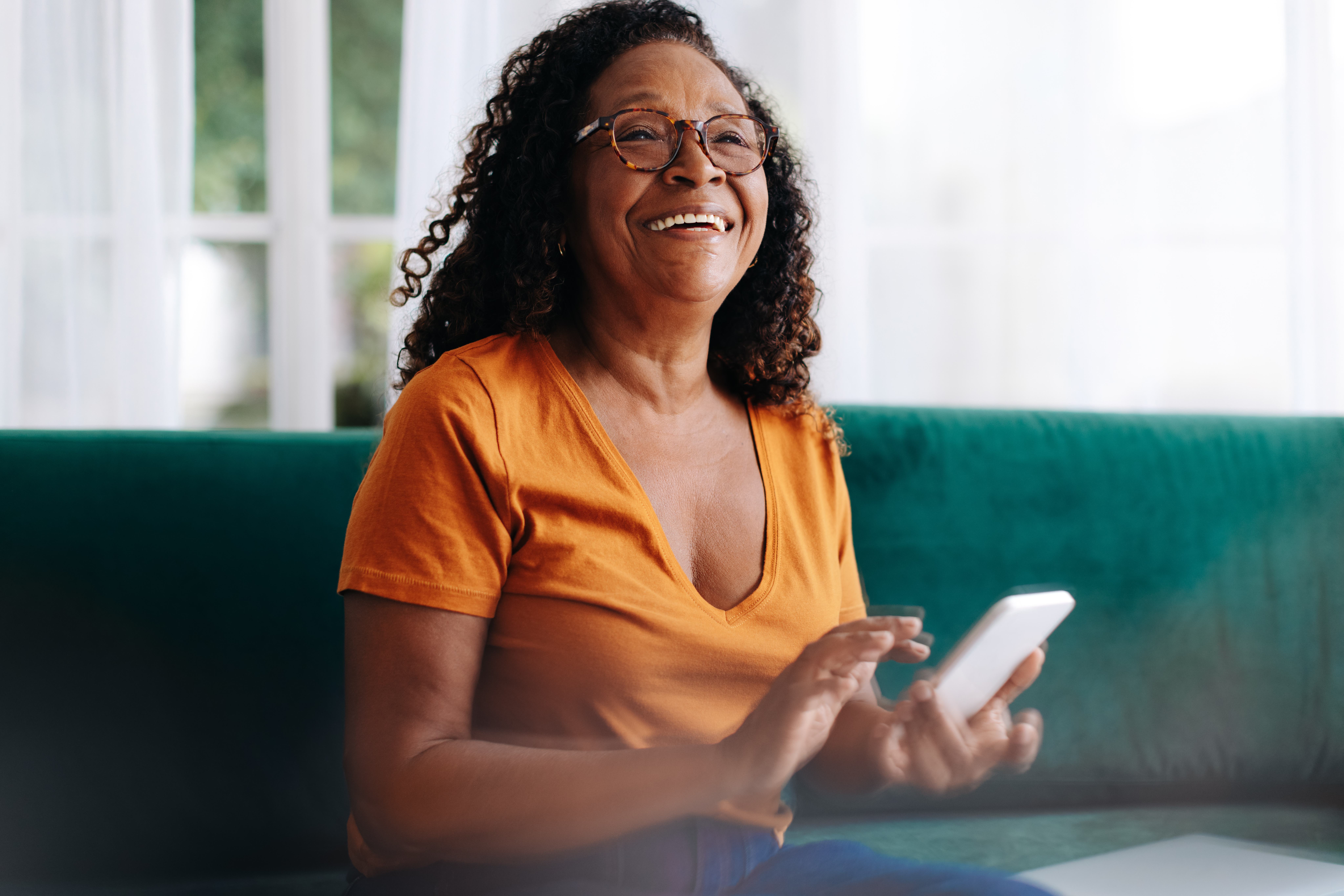 What do you dream of?
What kind of retiree do you want to be?
What lifestyle do you want to live?
Who will be dependent on you?
What “paycheck” will you have?
[Speaker Notes: First, let’s spend some time envisioning your retirement. [read slide]]
Leaving a legacy
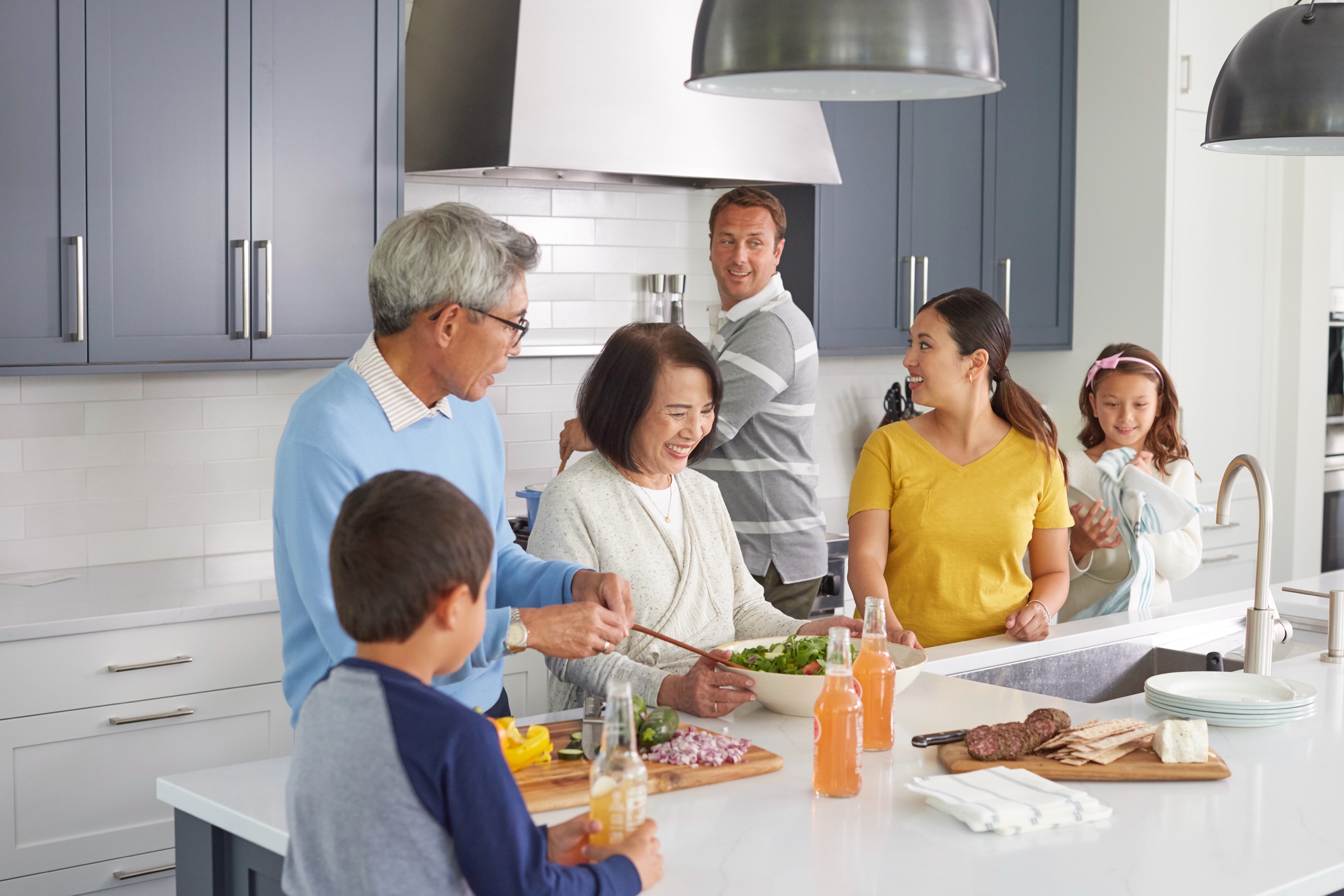 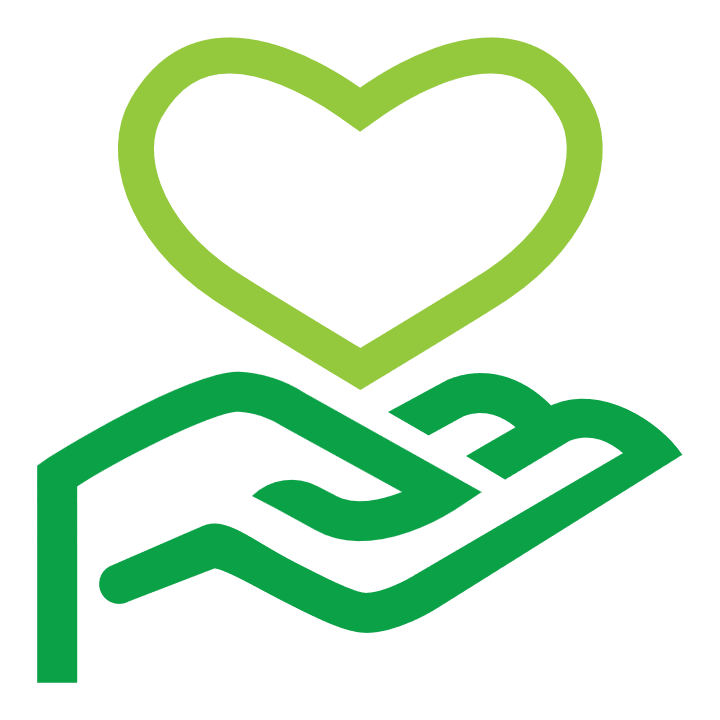 Start to envision your legacy
Do you have kids or grandkids and want to pay for college? 
Do you want to leave a charitable legacy? 
Do you want to ensure you will be well taken care of later in life?
[Speaker Notes: Now let’s shift to your legacy….spend some time reflecting on these questions. [Read slide]]
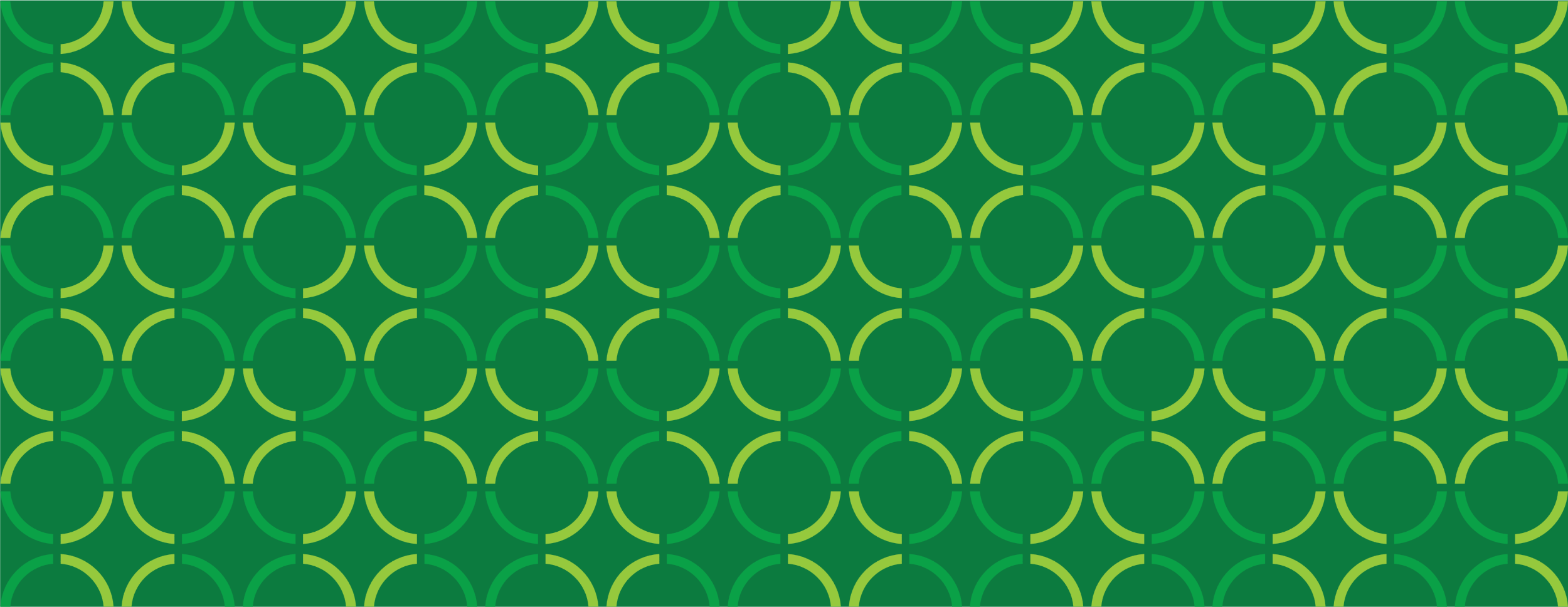 How to get started
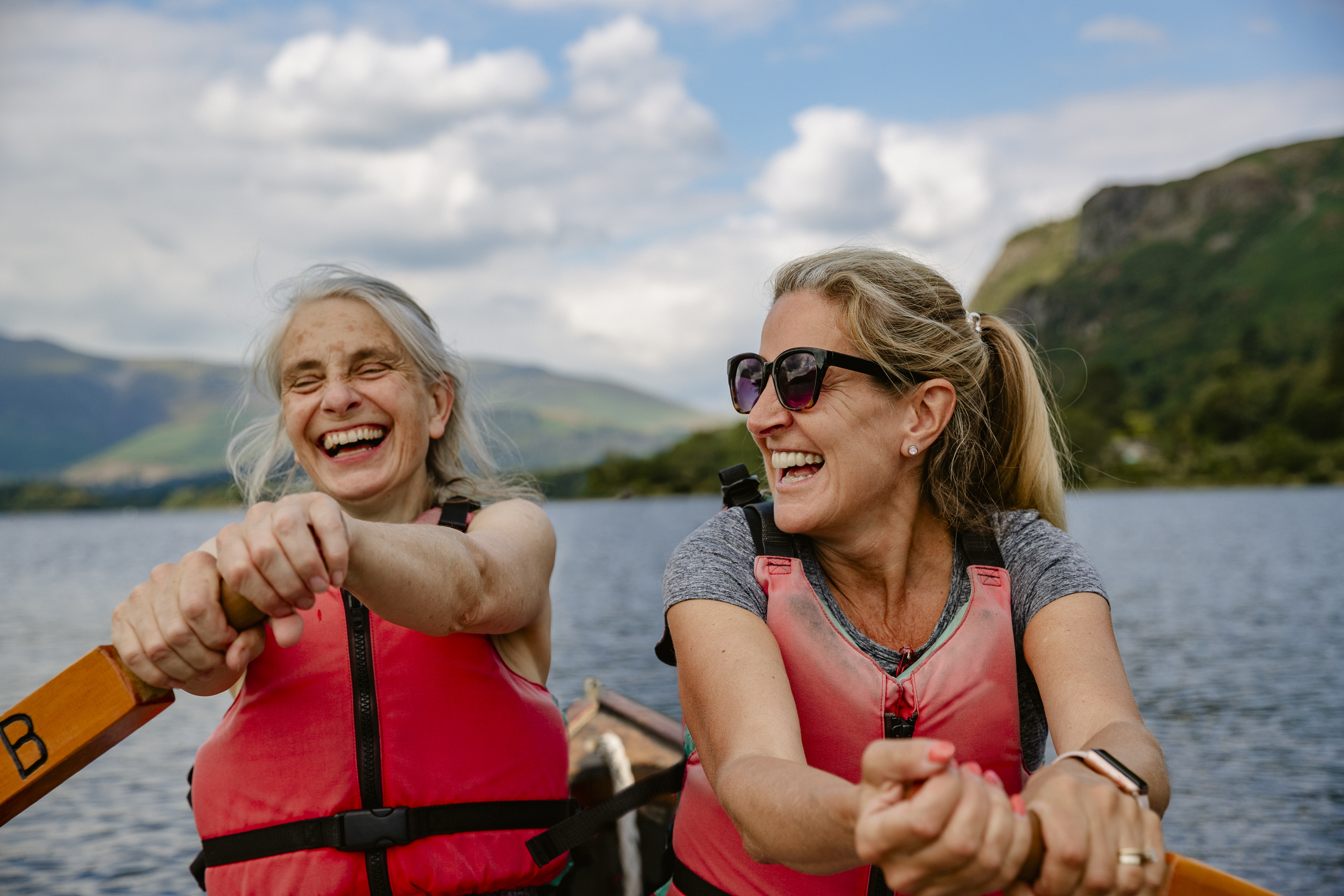 Depending on your goals/vision for retirement, your financial outlook will be different, but in general, here are some good places to start:
Pay down debt 
Be empowered – if you already have a plan, great! If not, start the conversation within your household 
Own it! Start today. The sooner, the better.
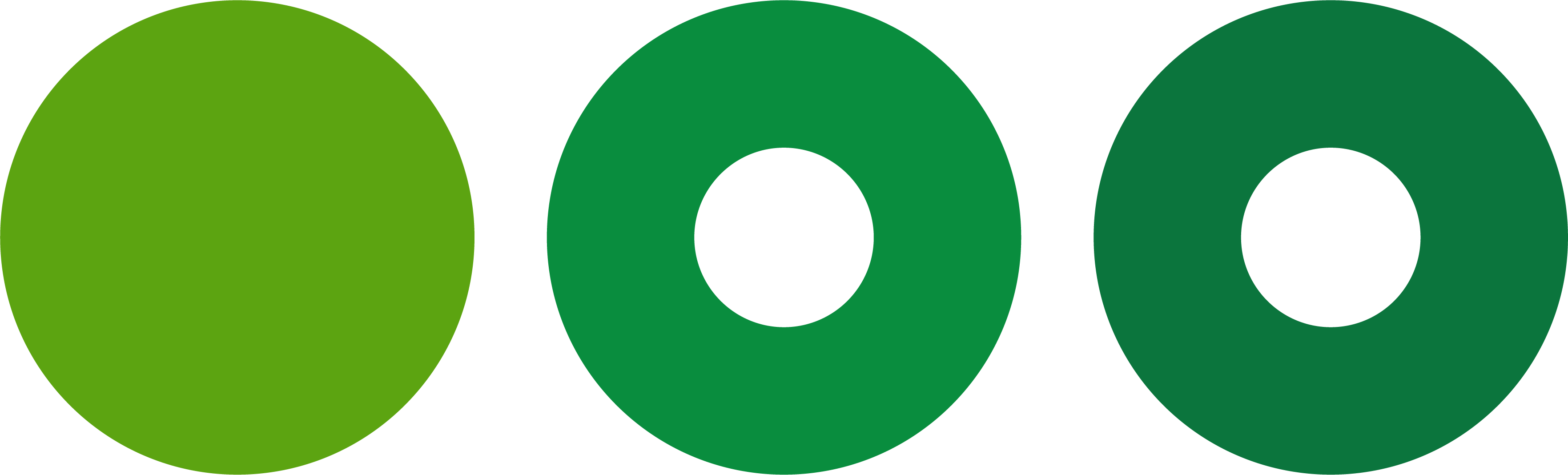 [Speaker Notes: Read slide]
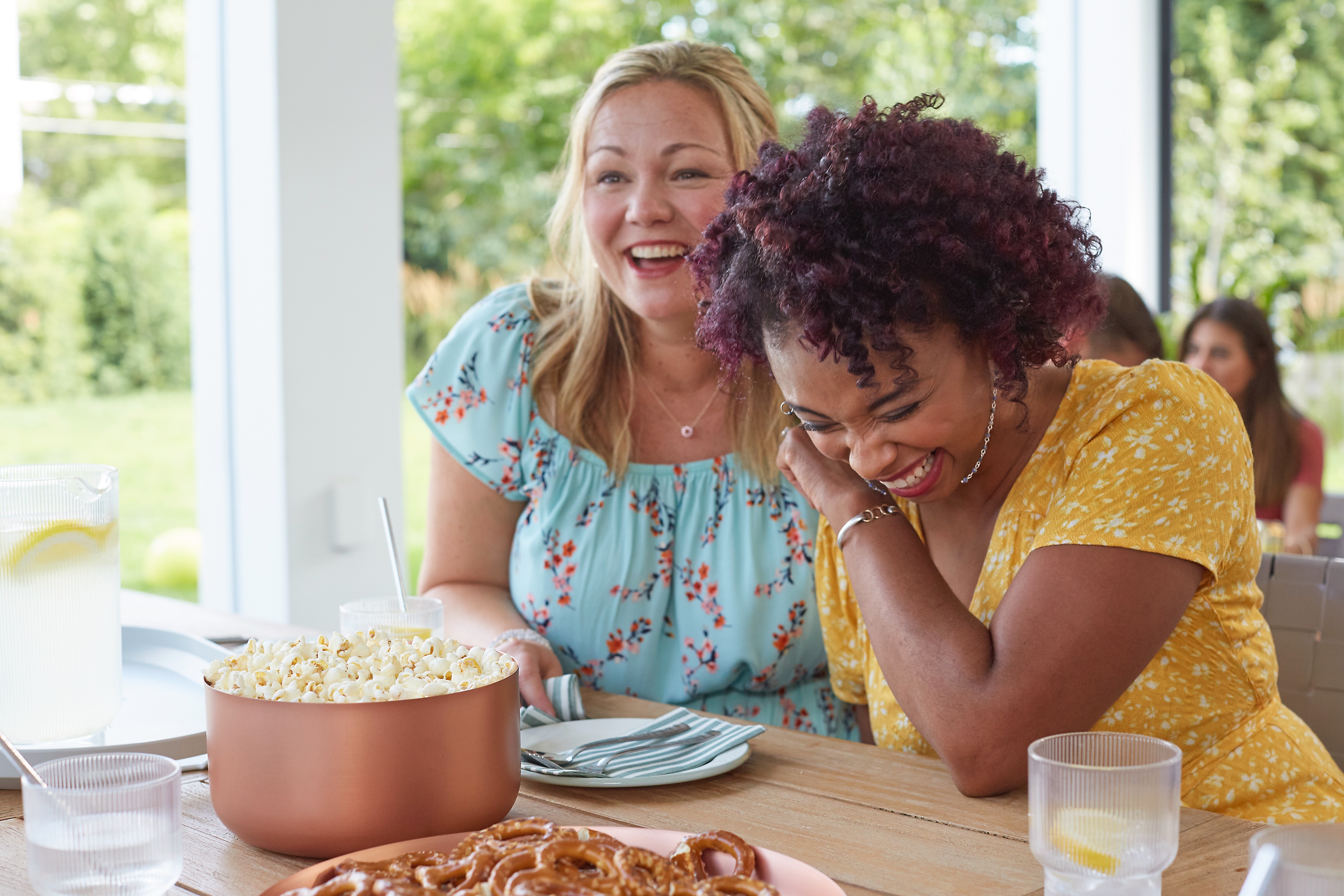 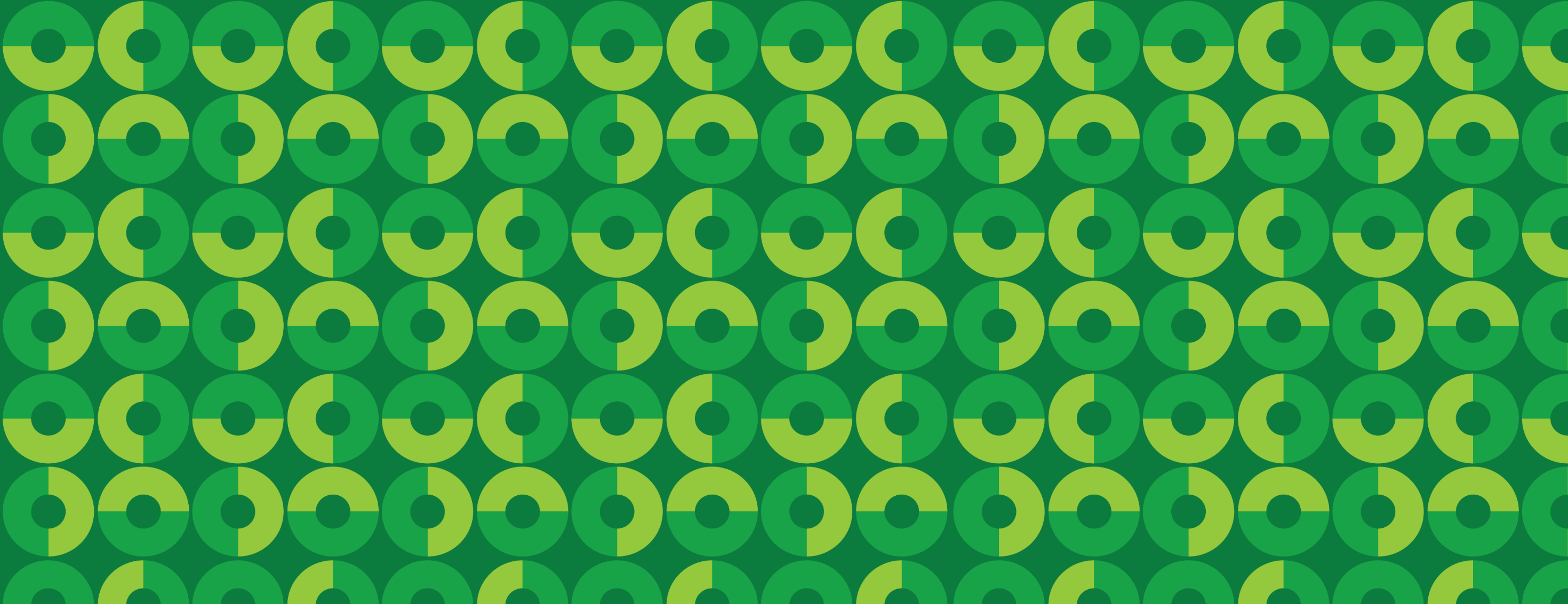 Contact your financial professional and together you can ensure your future is financially secure.

[Financial professional information]
[Speaker Notes: You are not alone. As I mentioned at the beginning of this presentation, I am passionate about heling women achieve financial wellness and am here to help.]
Please keep in mind that the primary reason to purchase a life insurance product is the death benefit.  
Life insurance products contain charges, such as Cost of Insurance Charge, Cash Extra Charge, and Additional Agreements Charge (which we refer to as mortality charges), and Premium Charge, Monthly Policy Charge, Policy Issue Charge, Transaction Charge, Index Segment Charge, and Surrender Charge (which we refer to as expense charges). These charges may increase over time, and these policies may contain restrictions, such as surrender periods. Policyholders could lose money in these products.  
An annuity is intended to be a long-term, tax-deferred retirement vehicle. Earnings are taxable as ordinary income when distributed, and if withdrawn before age 59½, may be subject to a 10% federal tax penalty. If the annuity will fund an IRA or other tax qualified plan, the tax deferral feature offers no additional value. Qualified distributions from a Roth IRA are generally excluded from gross income, but taxes and penalties may apply to non-qualified distributions. Please consult a tax advisor for specific information. There are charges and expenses associated with annuities, such as surrender charges (deferred sales charges) for early withdrawals.
Long-term care insurance may cover care such as nursing care, home and community-based care, and informal care. Please ensure that you consult a tax advisor regarding long-term care benefit payments, or when taking a loan or withdrawal from a life insurance contract.
Additional agreements may be available. Agreements may be subject to additional costs and restrictions. Agreements may not be available in all states or may exist under a different name in various states and may not be available in combination with other agreements. 
Policy loans and withdrawals may create an adverse tax result in the event of lapse or policy surrender and will reduce both the surrender value and death benefit. Withdrawals may be subject to taxation within the first fifteen years of the contract. You should consult your tax advisor when considering taking a policy loan or withdrawal. 
You should consult your tax advisor regarding your own tax situation.
This is a general communication for informational and educational purposes. The materials and the information are not designed, or intended, to be applicable to any person’s individual circumstances. It should not be considered investment advice, nor does it constitute a recommendation that anyone engage in (or refrain from) a particular course of action. If you are seeking investment advice or recommendations, please contact your financial professional.
Insurance products are issued by Minnesota Life Insurance Company in all states except New York. In New York, products are issued by Securian Life Insurance Company, a New York authorized insurer. Both companies are headquartered in St. Paul, MN. Product availability and features may vary by state. Each insurer is solely responsible for the financial obligations under the policies or contracts it issues. 
Securian Financial is the marketing name for Securian Financial Group, Inc., and its subsidiaries. Minnesota Life Insurance Company and Securian Life Insurance Company are subsidiaries of Securian Financial Group, Inc.
Securian Financialsecurian.com
400 Robert Street North, St. Paul, MN 55101-2098©2024 Securian Financial Group, Inc. All rights reserved.
F106817-11 Rev 11-2024   DOFU 12-20244028029